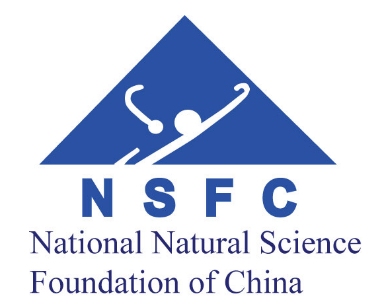 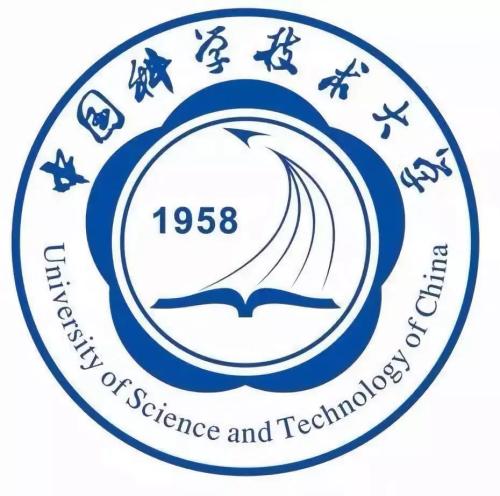 高能重离子碰撞中的光致产生
查王妹
中国科学技术大学
第二十届全国中高能核物理大会
2025年4月24-28日，复旦大学，上海
高能重离子碰撞中的“准实光子”
C.F. von Weizsacker, Z. Phys. 88 (1934) 612-625
E.J. Williams, Phys. Rev. 45 (1934) 729-730
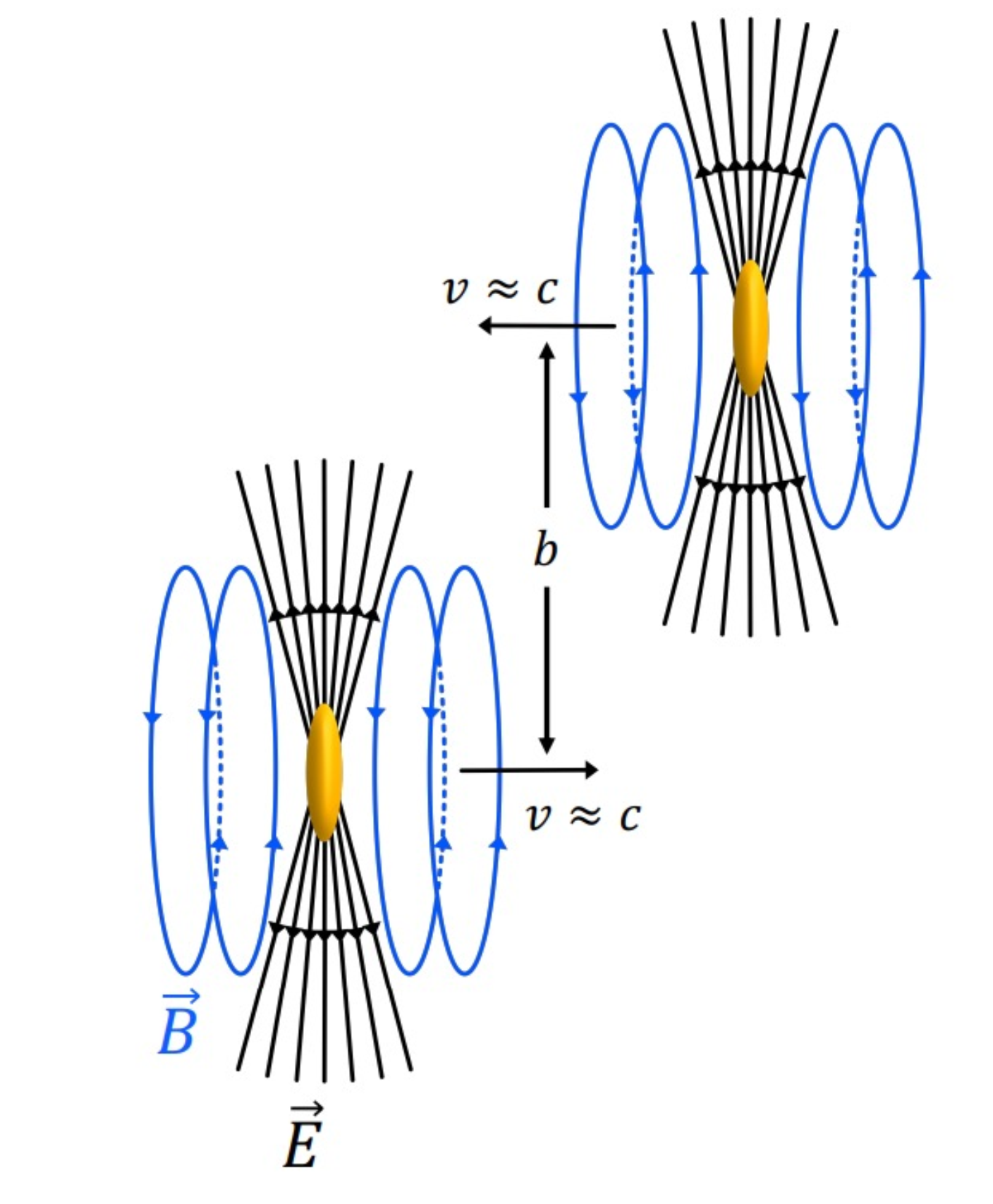 等效光子近似
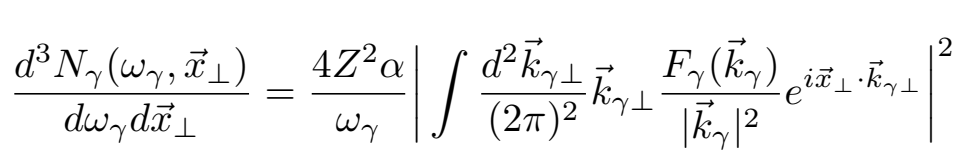 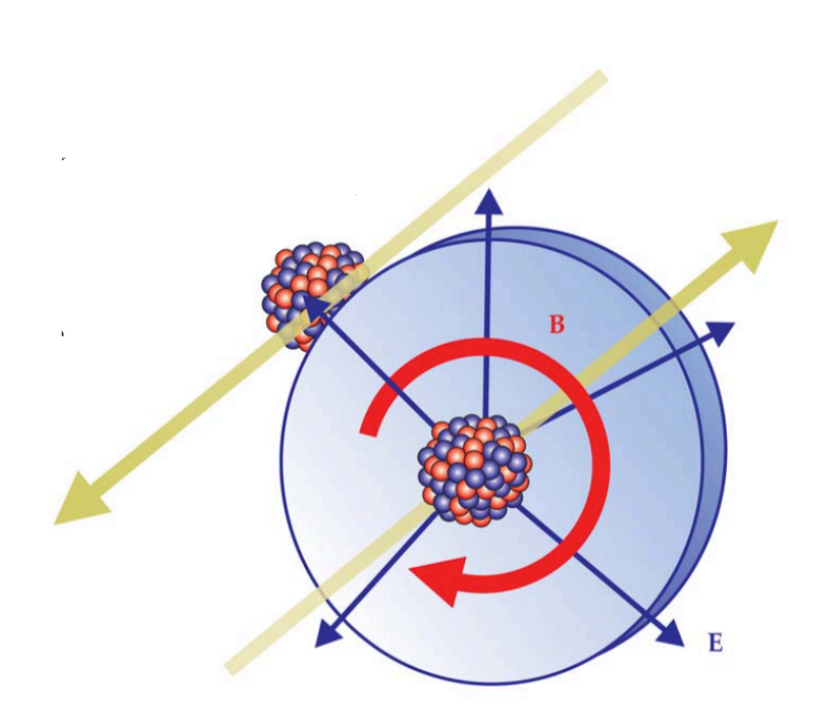 “准实光子”也是核的部分子
更大的分布半径
核物质密度分布半径 RNuc  6.3 fm (金核) Rphotons  >>  RNuc
核不碰上，依然有强烈的相互作用
超周边碰撞（Ultra-peripheral collisions， b>2RNuc）
S. Klein, Physics Today 70(10) (2017) 40
2025年4月27日
第二十届中高能核物理大会-查王妹
2
高能重离子碰撞中的光致产生
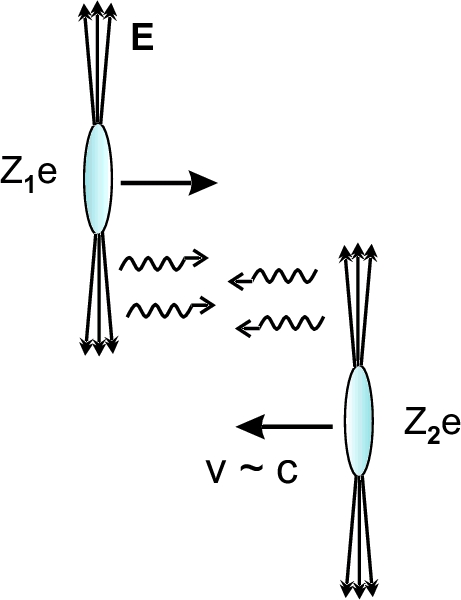 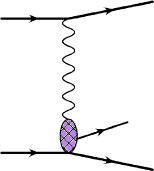 S. Klein and J. Nystrand, Ann. Rev. Nucl. Part. Sci.55 (2005) 271
+
=
V=r , w  , f ,  J/y
光子-光子相互作用
光-核相互作用
重离子对撞机也是光-核（光）对撞机
光-核相互作用：矢量介子产生，核激发…
光子-光子相互作用: 光光散射，粒子-反粒子对产生…
2025年4月27日
第二十届中高能核物理大会-查王妹
3
重核的光致解离
电偶极巨共振区（GDR）
准氚核机制区（Quasi-Deuteron，QD）
Δ(1232) 核子共振区
更高核子共振区 (N*)
介子产生区
深度非弹性区
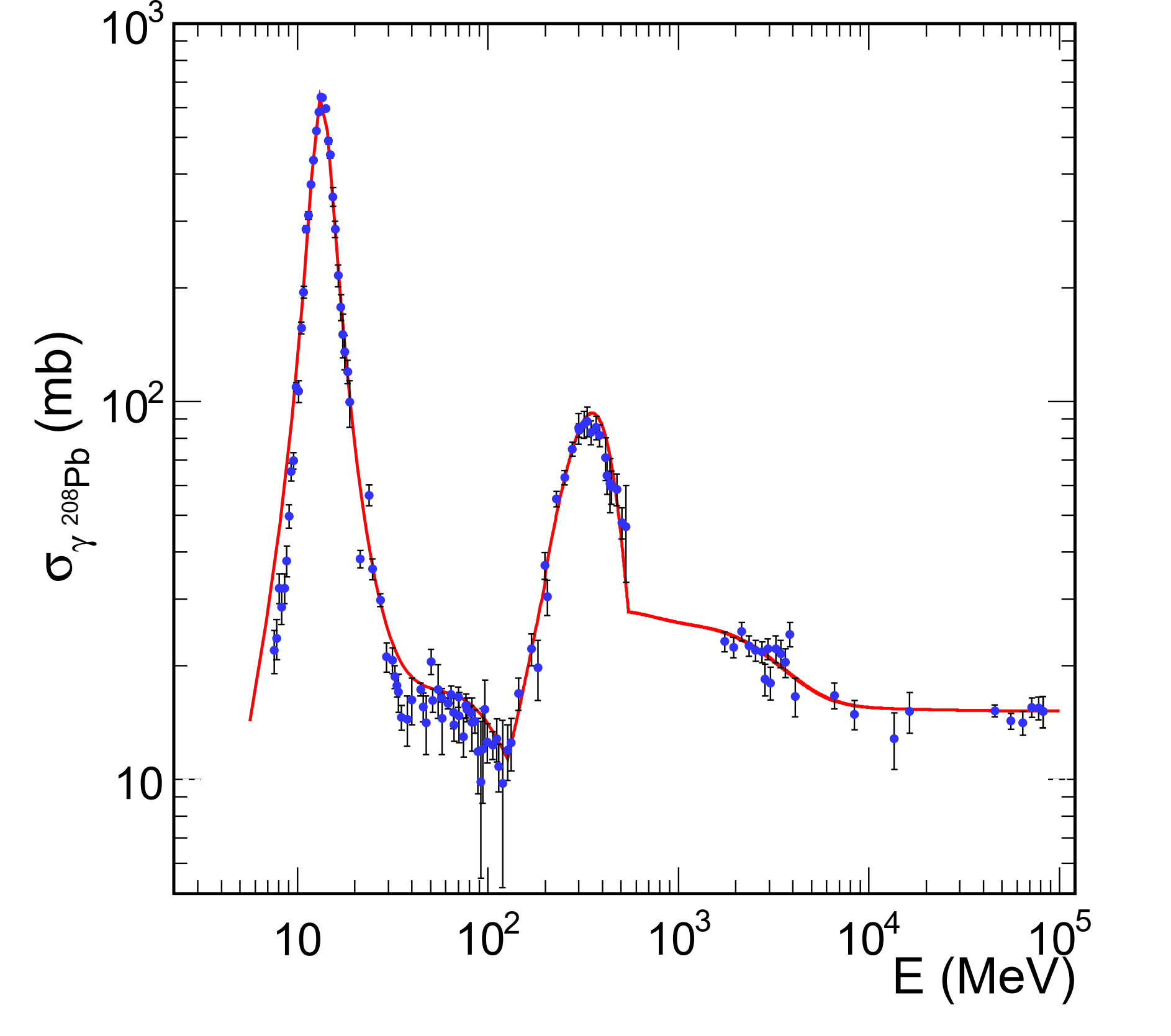 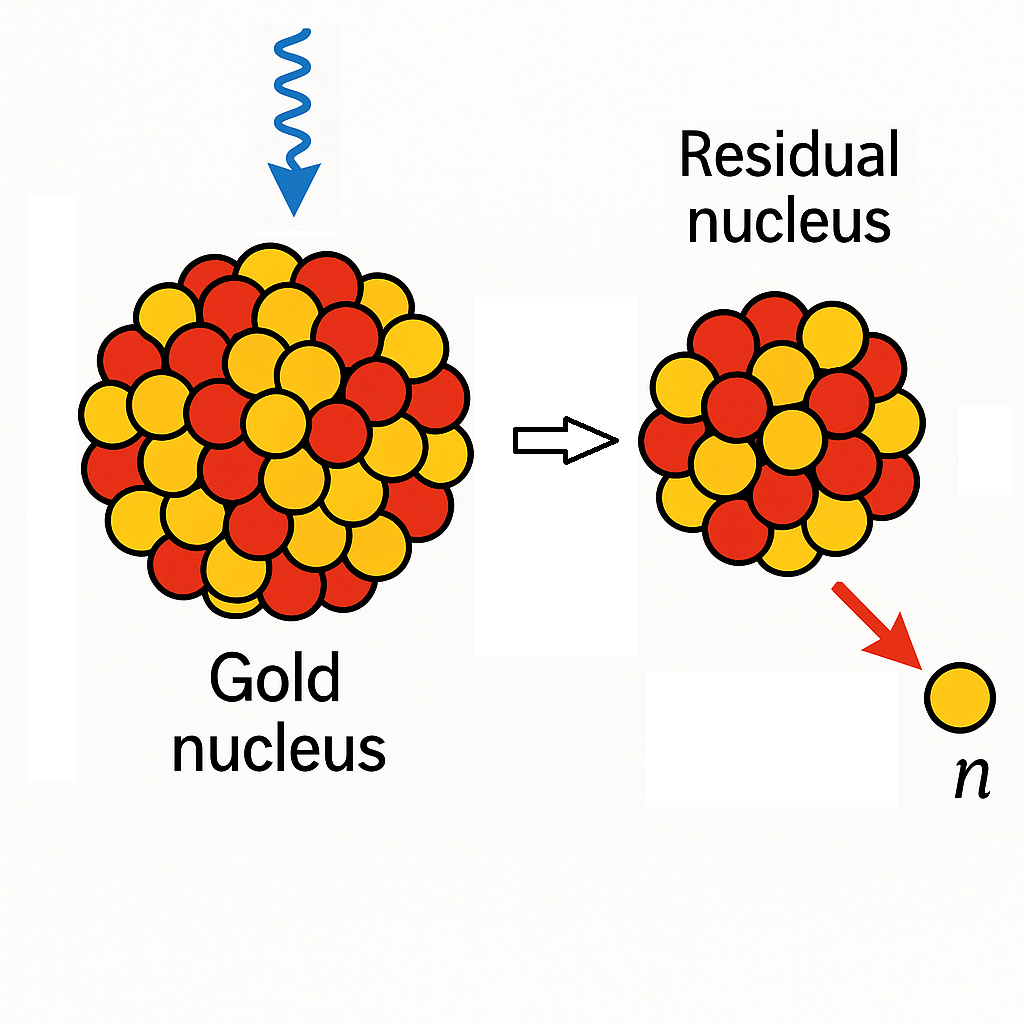 Pb
Coulomb Dissociation
揭示核结构：形变、对称能与中子皮、壳结构……
M. K. Gawenda etal., Phys. Rev. C 89 (2014) 054907
2025年4月27日
第二十届中高能核物理大会-查王妹
4
同质异位素的光致解离测量
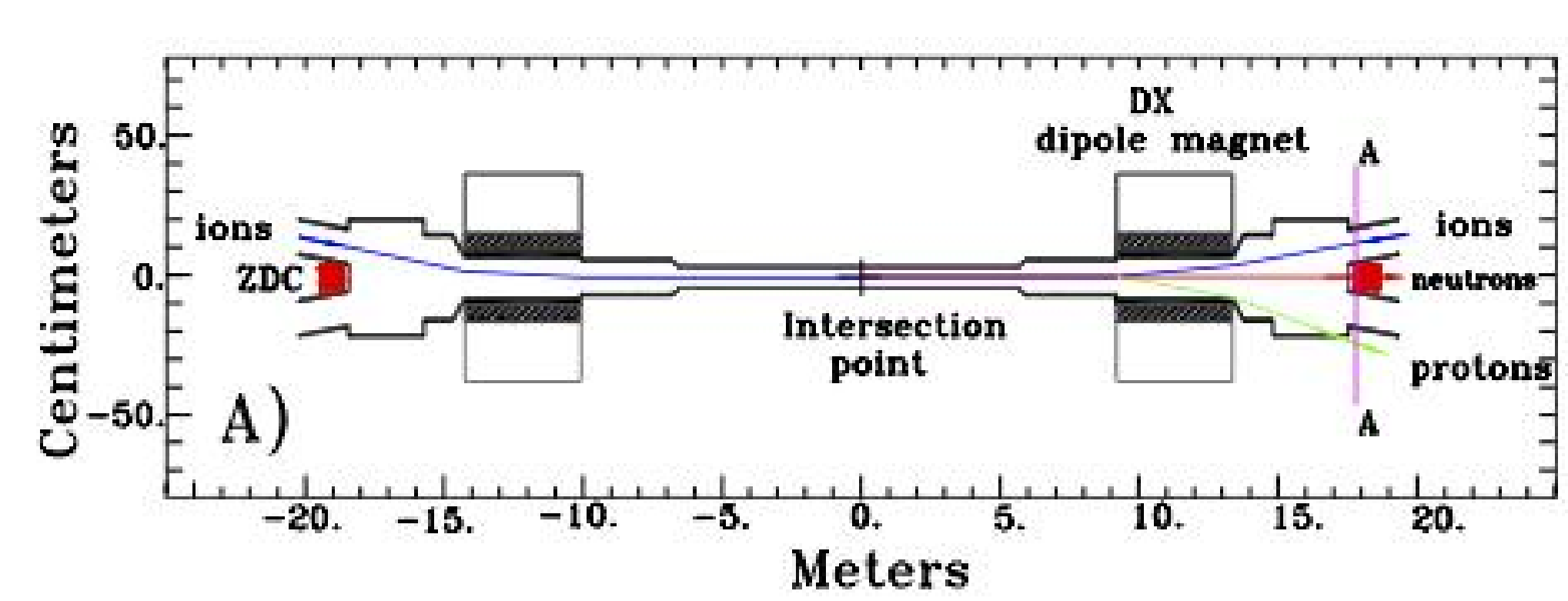 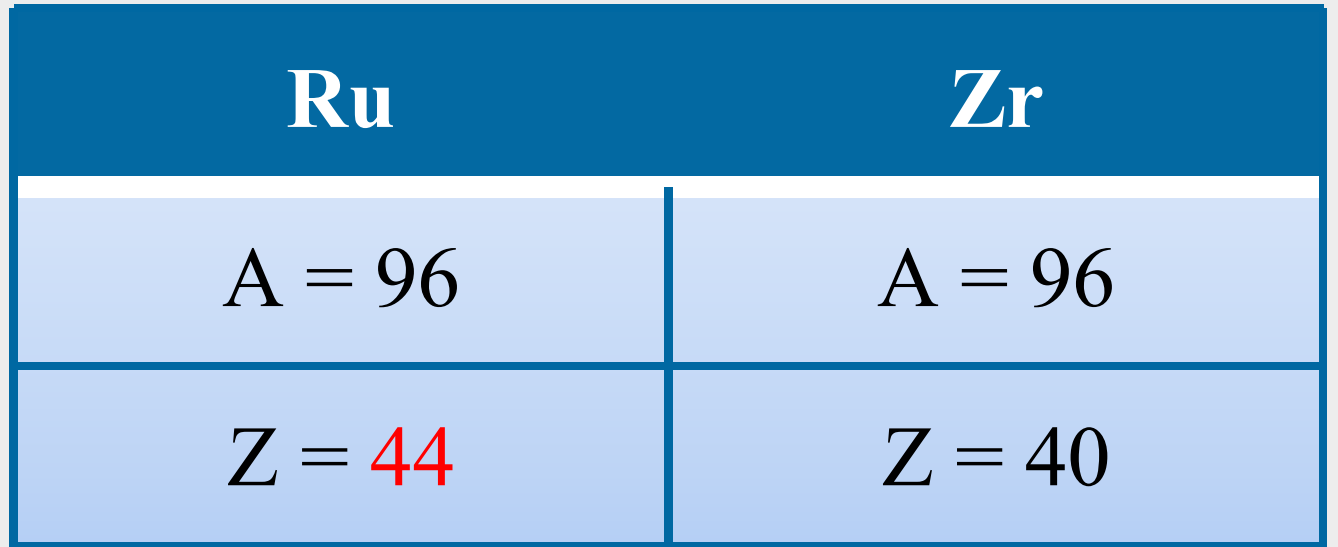 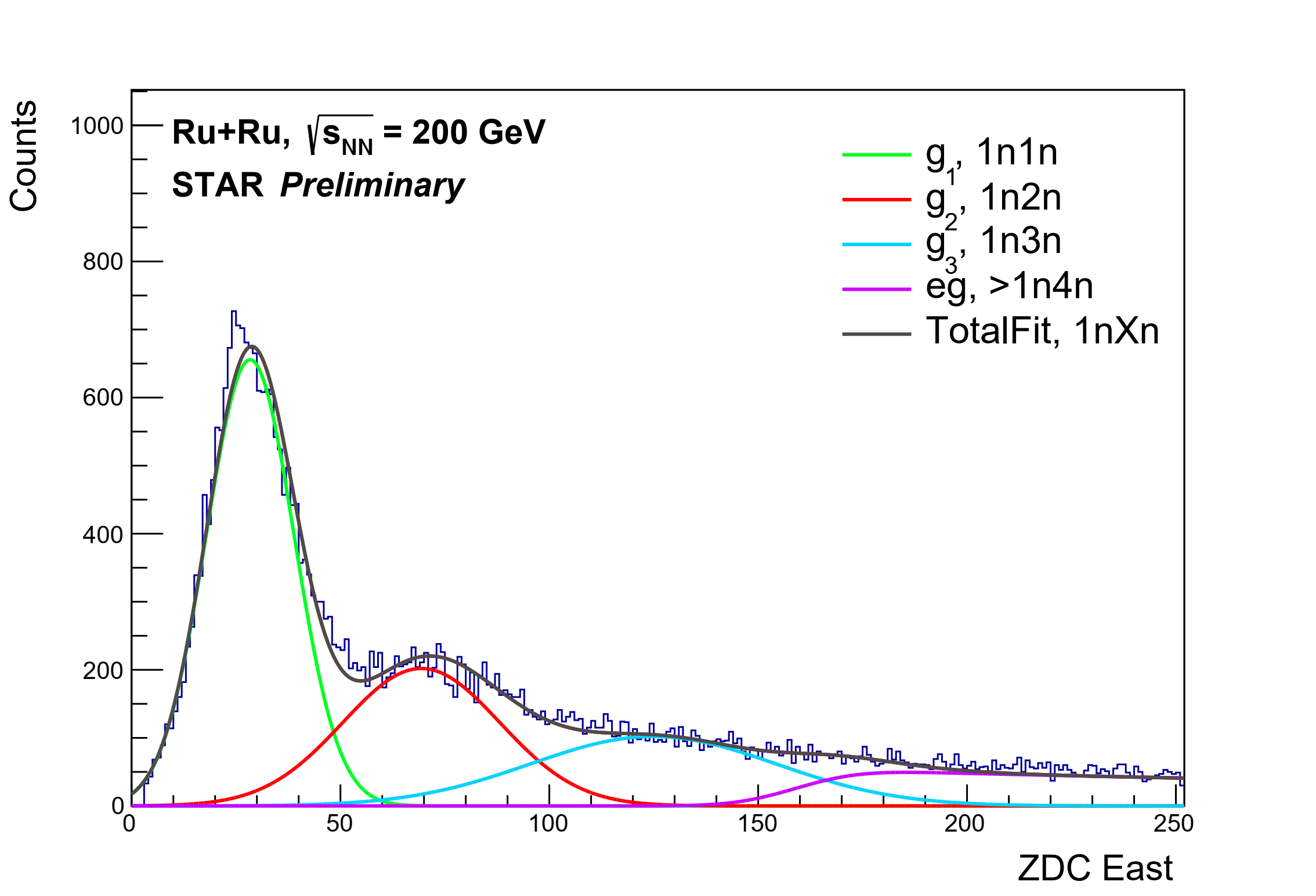 Single Coulomb Dissociation
?
1n
xn
2025年4月27日
第二十届中高能核物理大会-查王妹
5
矢量介子的光致产生
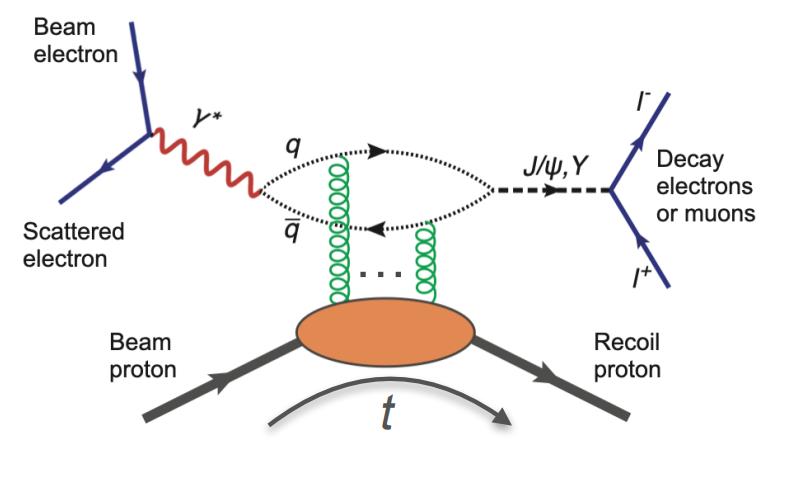 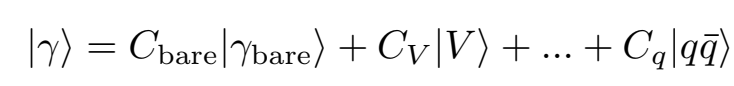 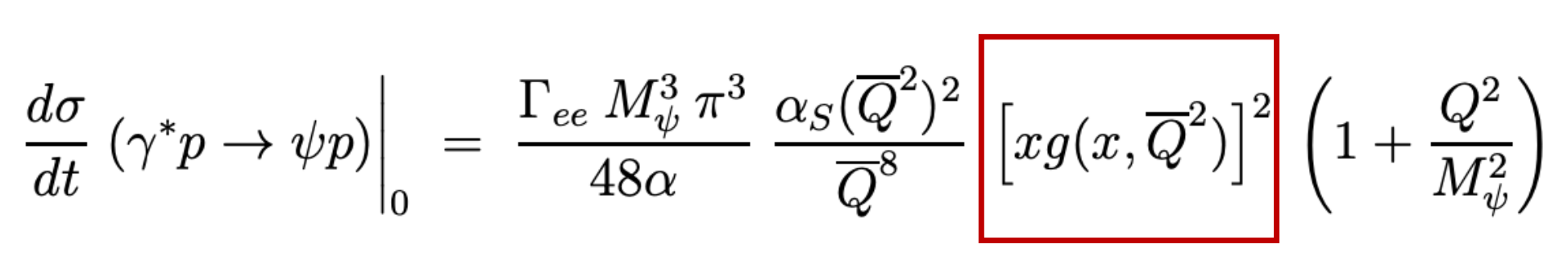 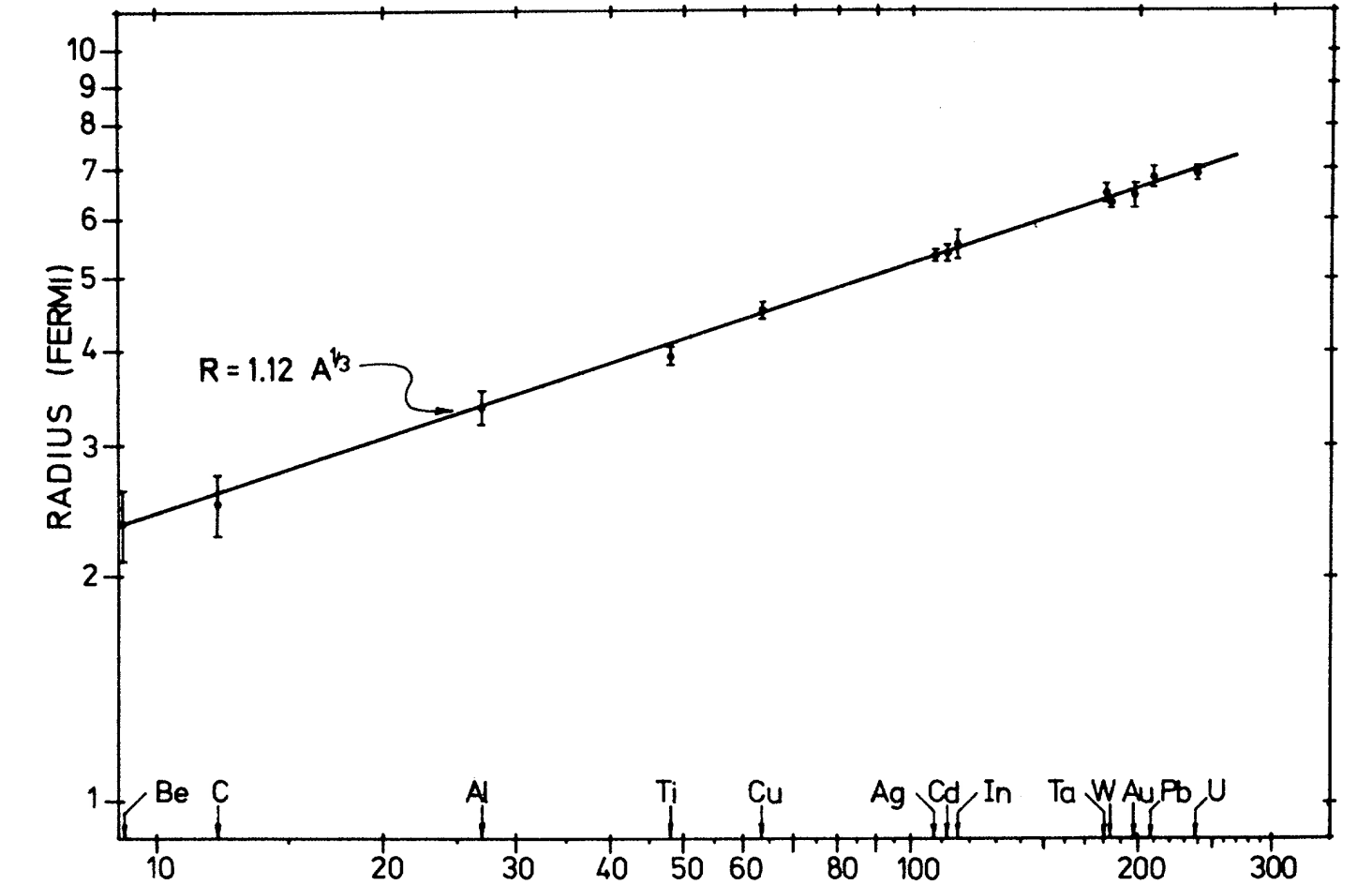 探测核中的胶子分布
胶子分布函数与小x饱和
胶子密度成像与核结构
H. Alvensleben etal.: Phys. Rev. Lett. 24 (1970) 792-796
2025年4月27日
第二十届中高能核物理大会-查王妹
6
重离子碰撞中的“双源”干涉产生
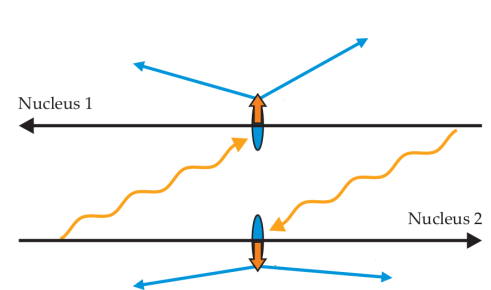 双源不可区分：
哪个核是光子发射核
哪个核是靶核
双源产生
费米尺度的双缝干涉！
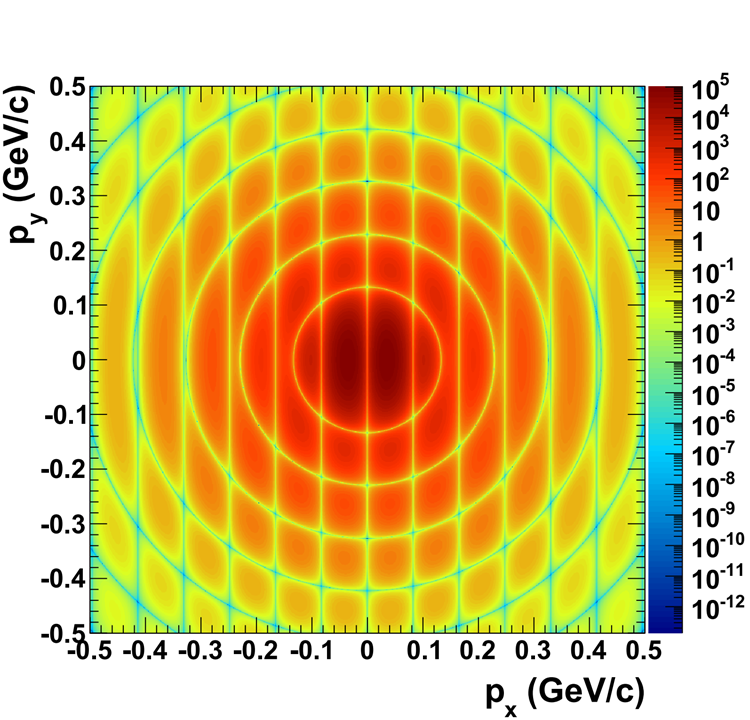 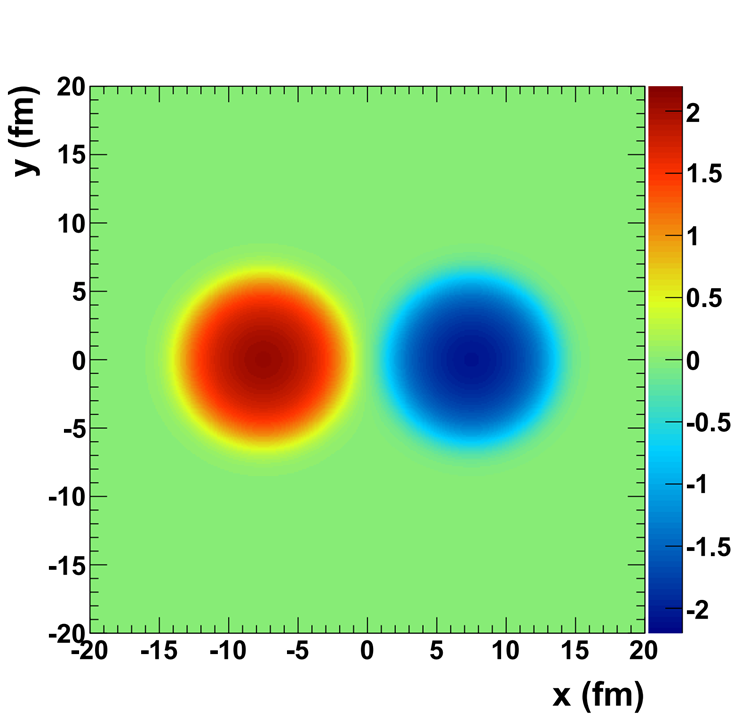 金核-金核200GeV碰撞
相位差 p
矢量介子的宇称
W. Zha etal., Phys. Rev. C99 (2019),061901
碰撞参数：15fm
2025年4月27日
第二十届中高能核物理大会-查王妹
7
重离子碰撞中的“双源”干涉产生
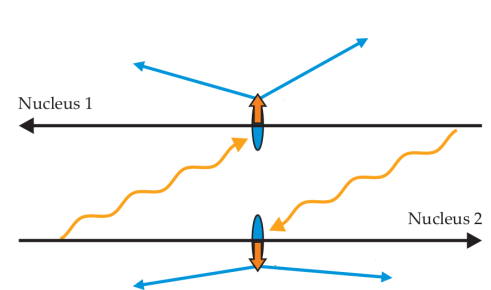 双源不可区分：
哪个核是光子发射核
哪个核是靶核
双源产生
费米尺度的双缝干涉！
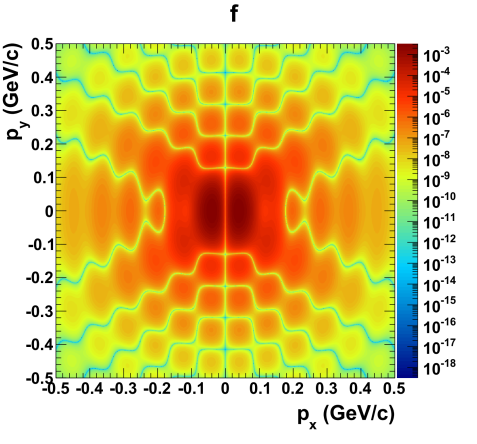 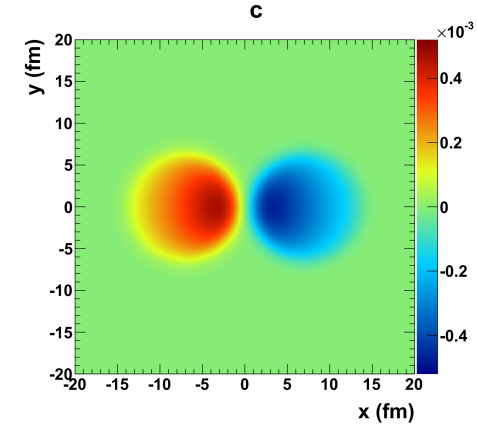 金核-金核200GeV碰撞
相位差 p
矢量介子的宇称
W. Zha etal., Phys. Rev. C99 (2019),061901
碰撞参数：15fm
怎么确定碰撞参数方向？
2025年4月27日
第二十届中高能核物理大会-查王妹
8
准实光子的线性极化
布雷特-惠勒过程角分布
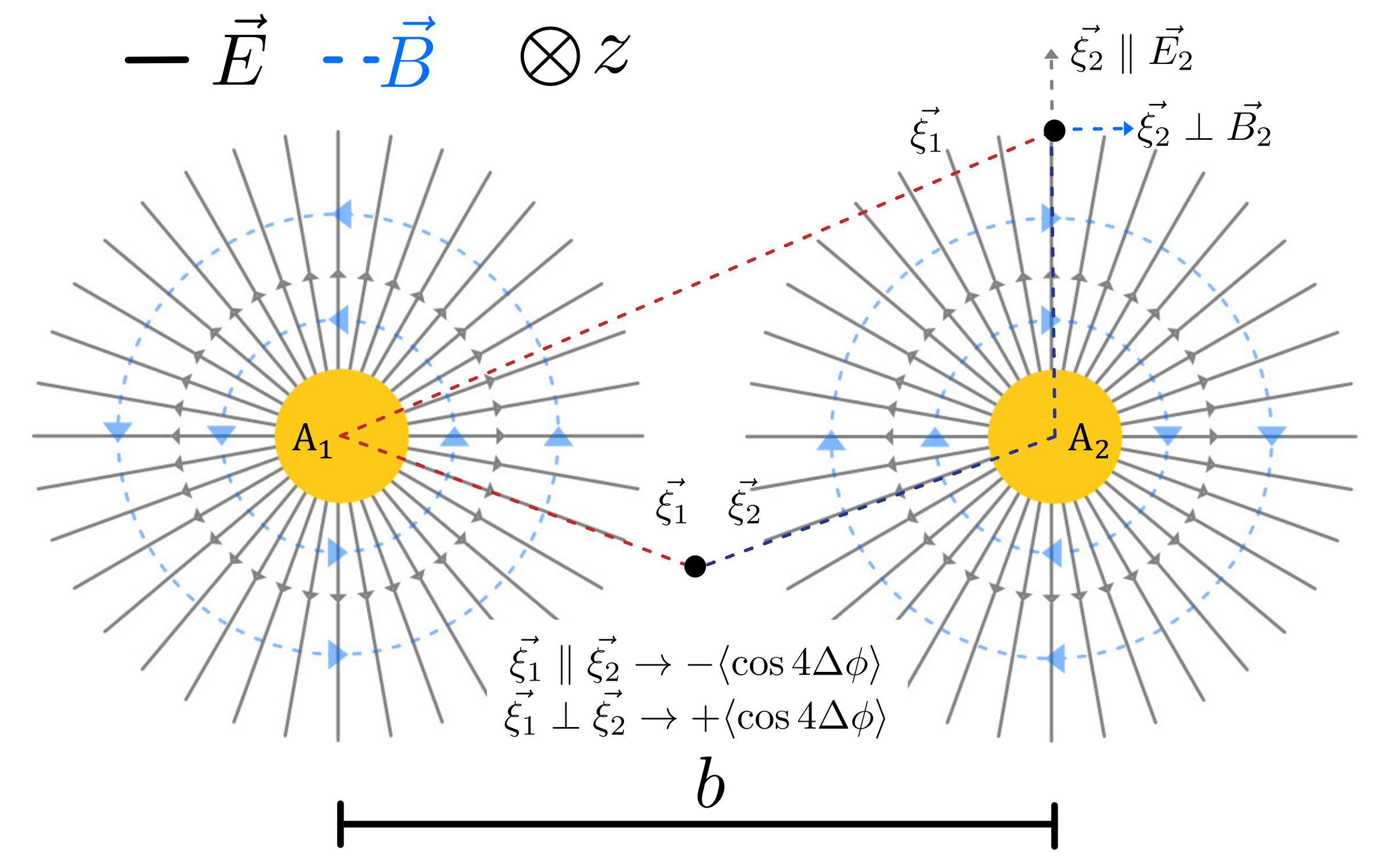 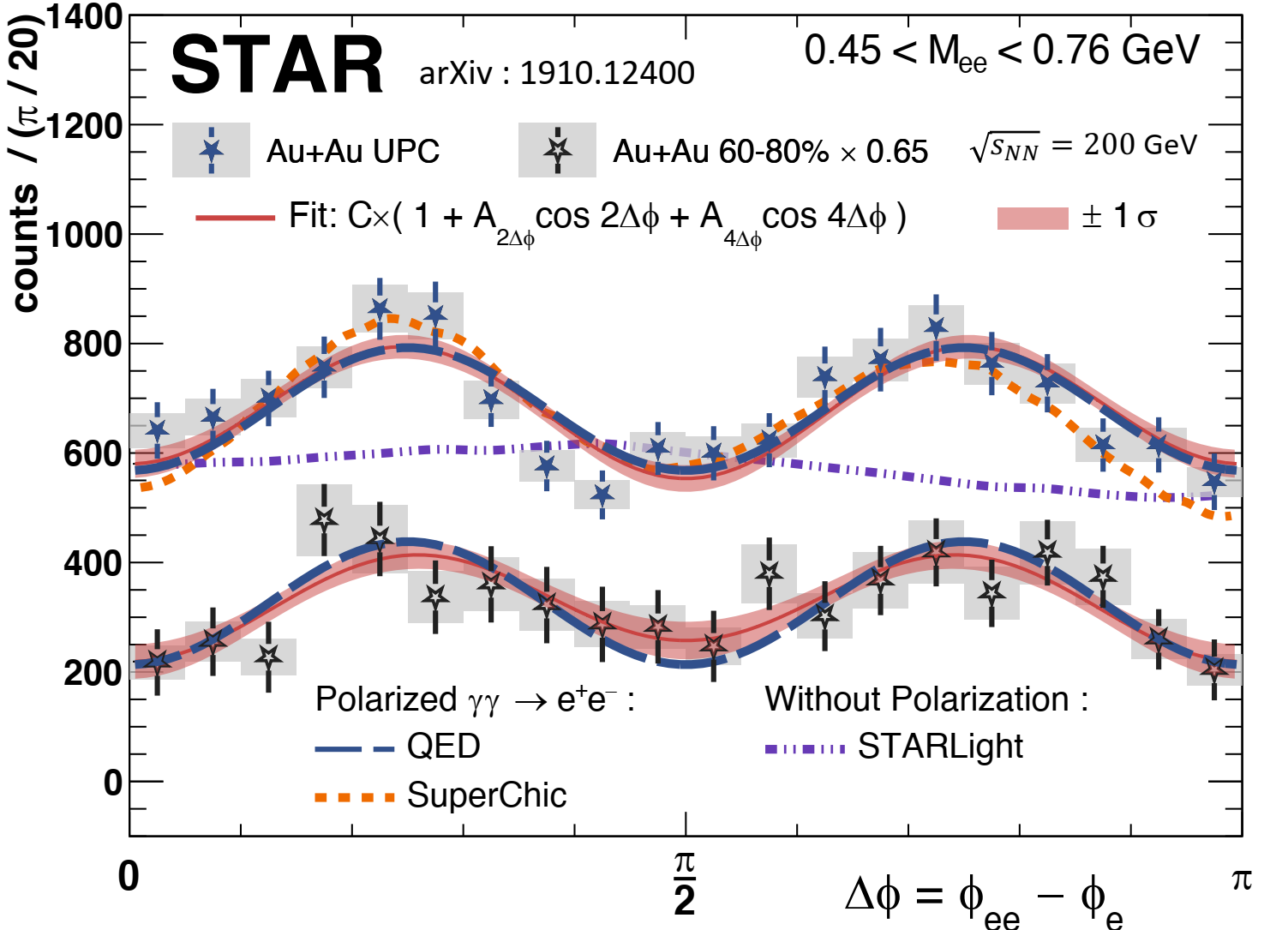 线性极化的光子
STAR Collaboration, Phys. Rev. Lett. 127 (2021) 052302
布雷特-惠勒过程产生的电子发射角的四阶余弦震荡
在实验上证实了准实光子的线性极化！
C. Li etal., Phys. Lett. B 795 (2019) 576
2025年4月27日
第二十届中高能核物理大会-查王妹
9
矢量介子的线性极化
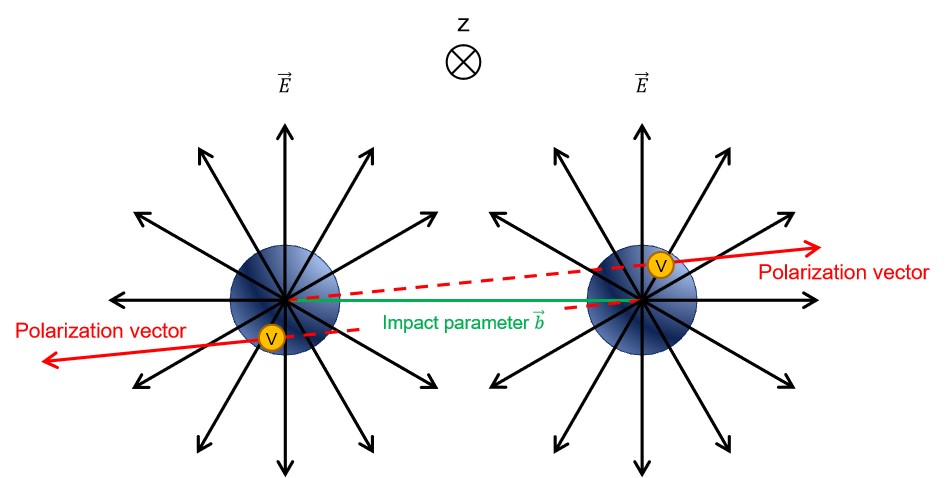 极化方向沿着碰撞参数方向
矢量介子继承光子的极化状态
衰变产物沿着极化方向
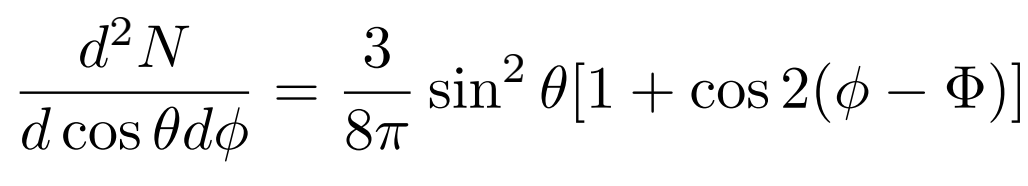 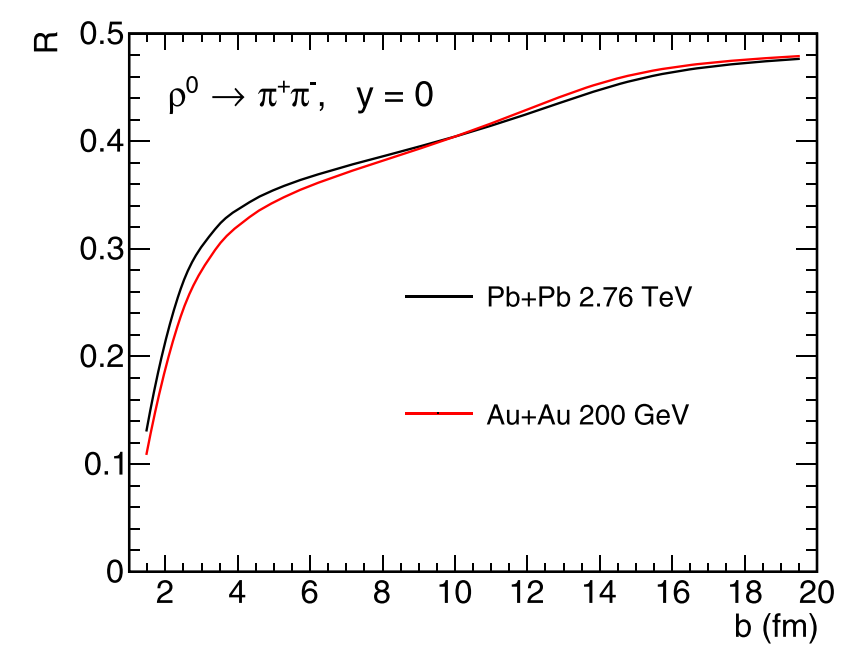 利用衰变产物的方向确定碰撞参数的方向！
X. Wu et al., PRR 4 (2022) L042048
2025年4月27日
第二十届中高能核物理大会-查王妹
10
矢量介子的双缝干涉图样
STAR Collaboration，Sci. Adv. 9 (2023) eabq3903
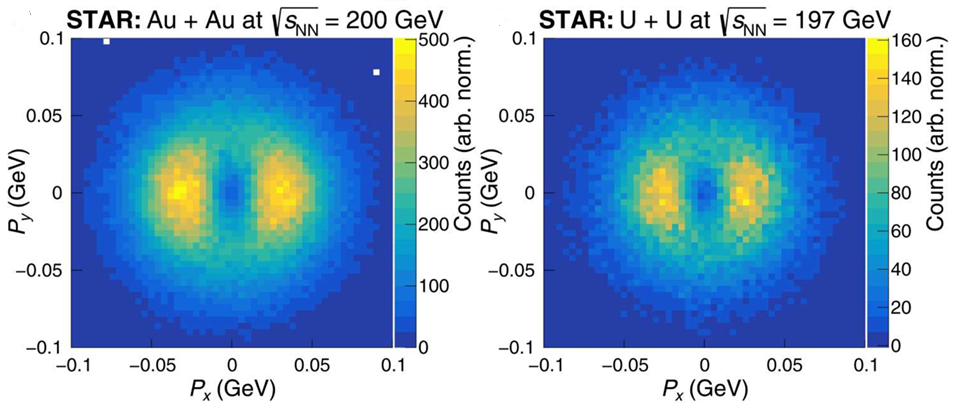 清晰的干涉+衍射图样！
2025年4月27日
第二十届中高能核物理大会-查王妹
11
矢量介子的双缝干涉图样
STAR Collaboration，Sci. Adv. 9 (2023) eabq3903
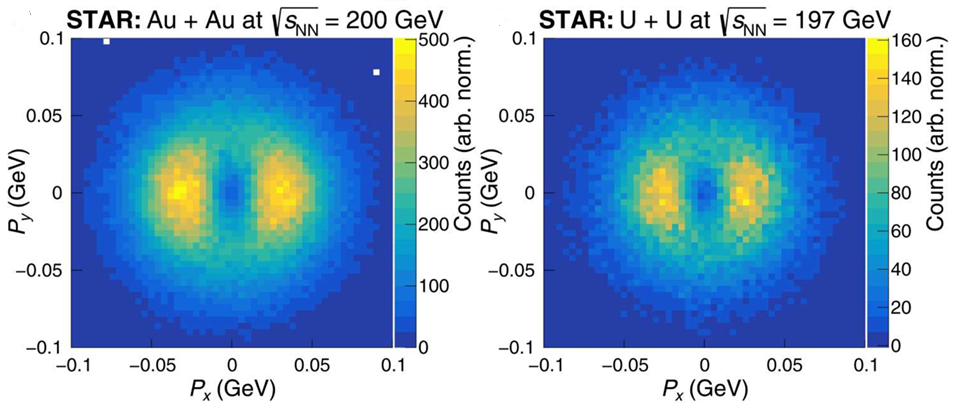 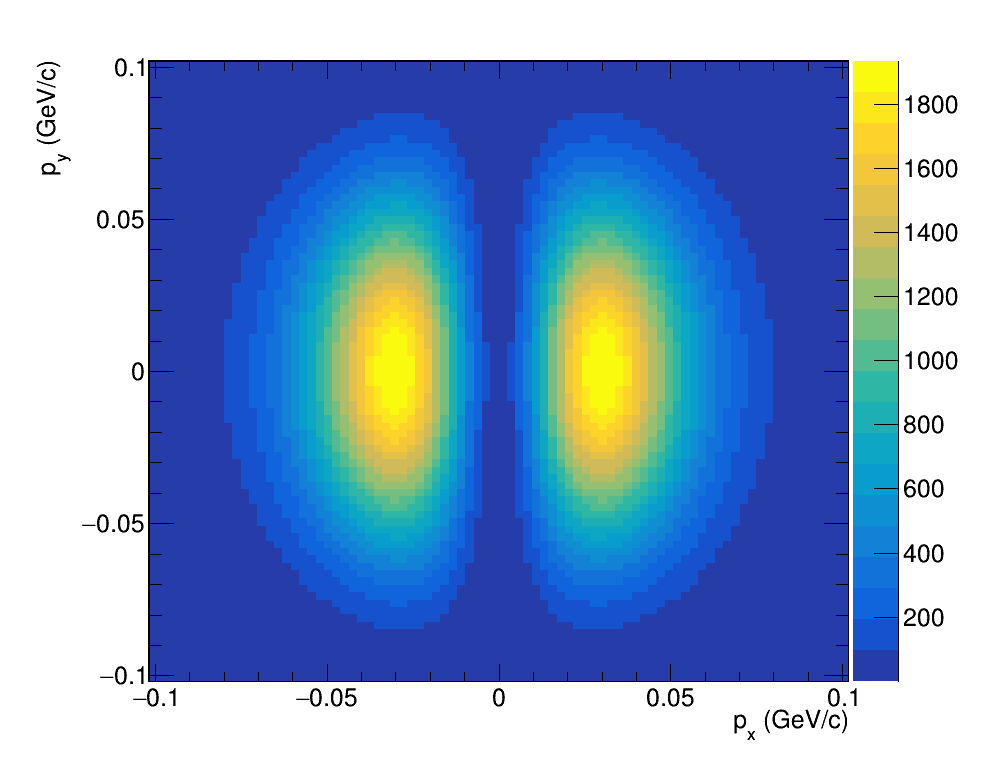 清晰的干涉+衍射图样！
2025年4月27日
第二十届中高能核物理大会-查王妹
12
极化空间的干涉现象
W. Zha et al., Phys. Rev. D103 (2021) 033007
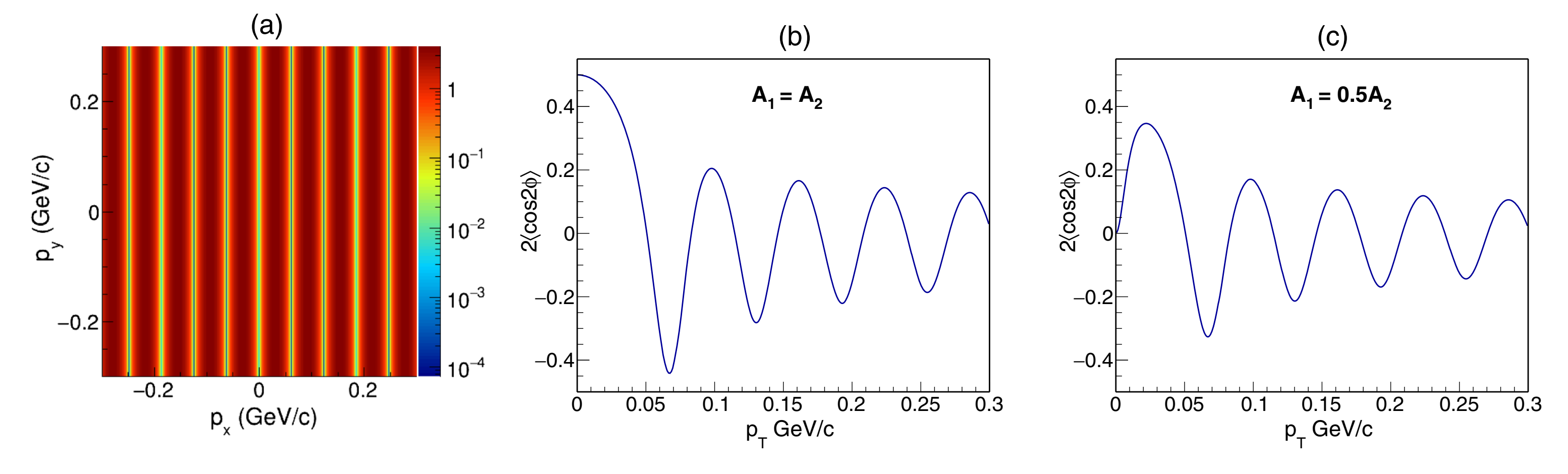 动量空间的干涉
+
矢量介子的线性极化
衰变角二阶余弦调制的周期性变化
2025年4月27日
第二十届中高能核物理大会-查王妹
13
极化空间的干涉现象
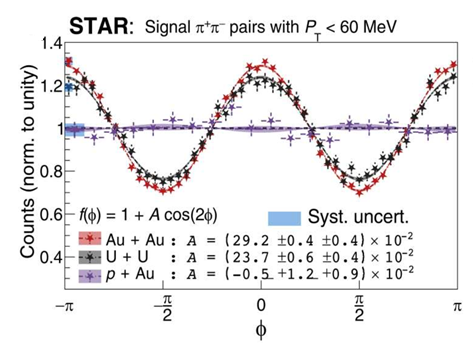 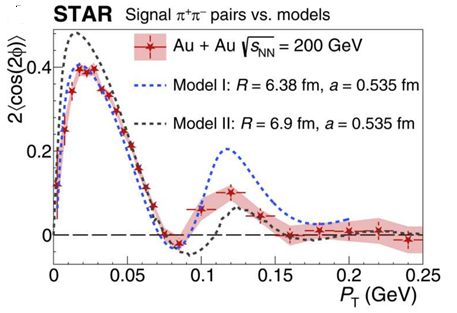 二阶余弦震荡行为
p+Au： 无双缝干涉现象
偶极子模型：H. Xing etal.,   JHEP10 (2020) 064
矢量介子主导模型: PRD103 (2021) 033007
未区分相干、非相干成分
2025年4月27日
第二十届中高能核物理大会-查王妹
14
光致产生的双缝干涉的特点
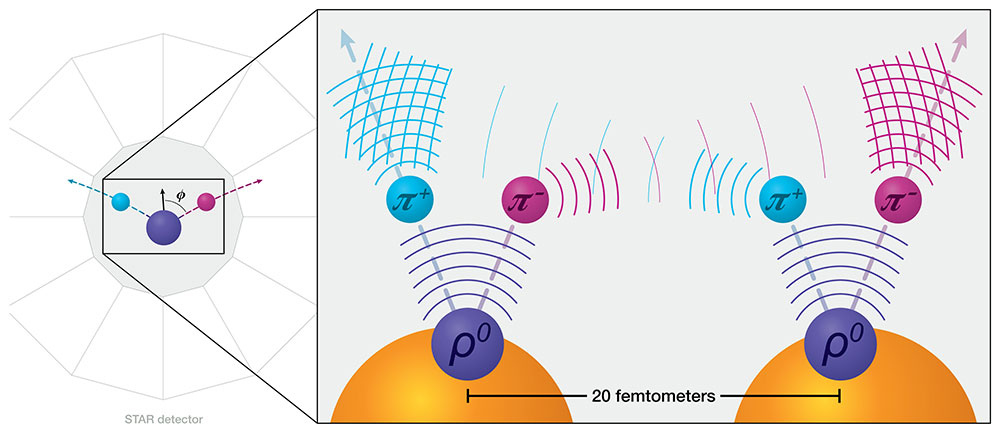 干涉由衰变产物完成
r的寿命 : ~1.3fm/c
单粒子
量子纠缠？
碰撞的平均的距离 : ~40fm
2025年4月27日
第二十届中高能核物理大会-查王妹
15
基于纠缠的干涉行为
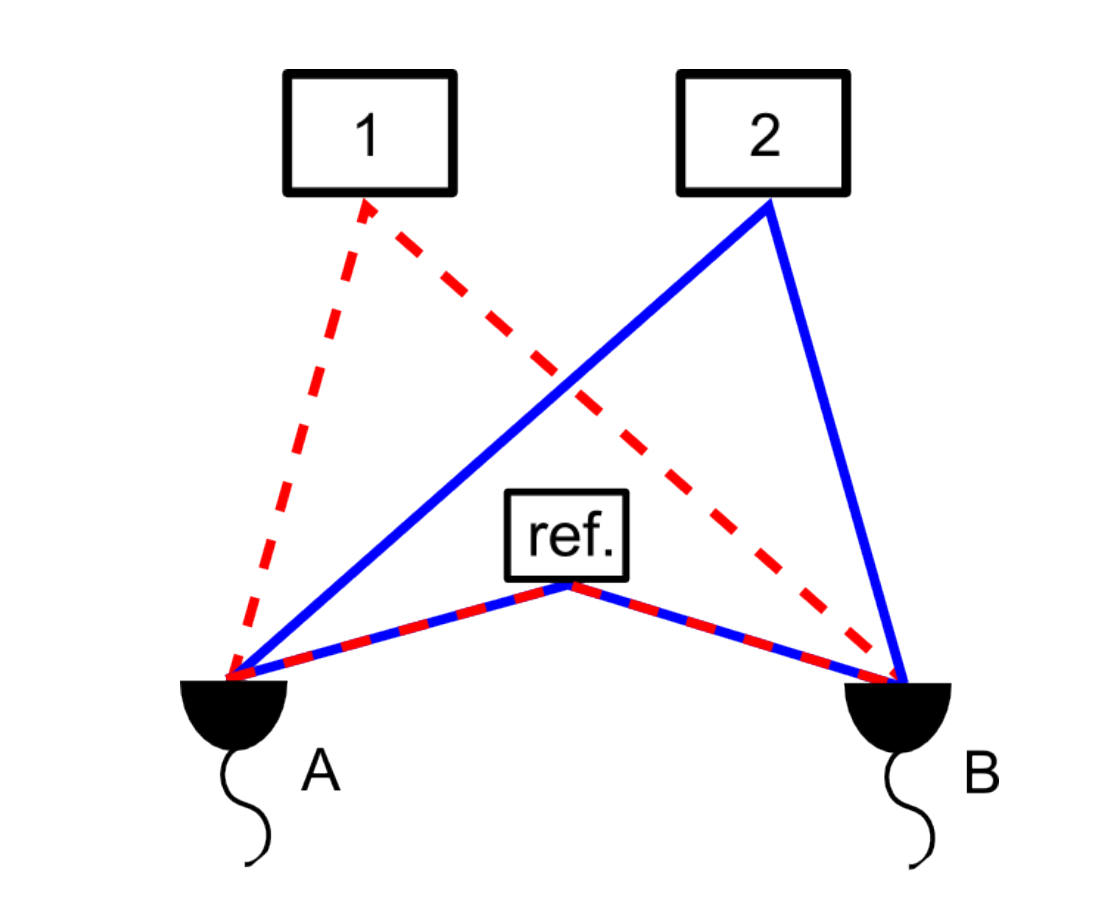 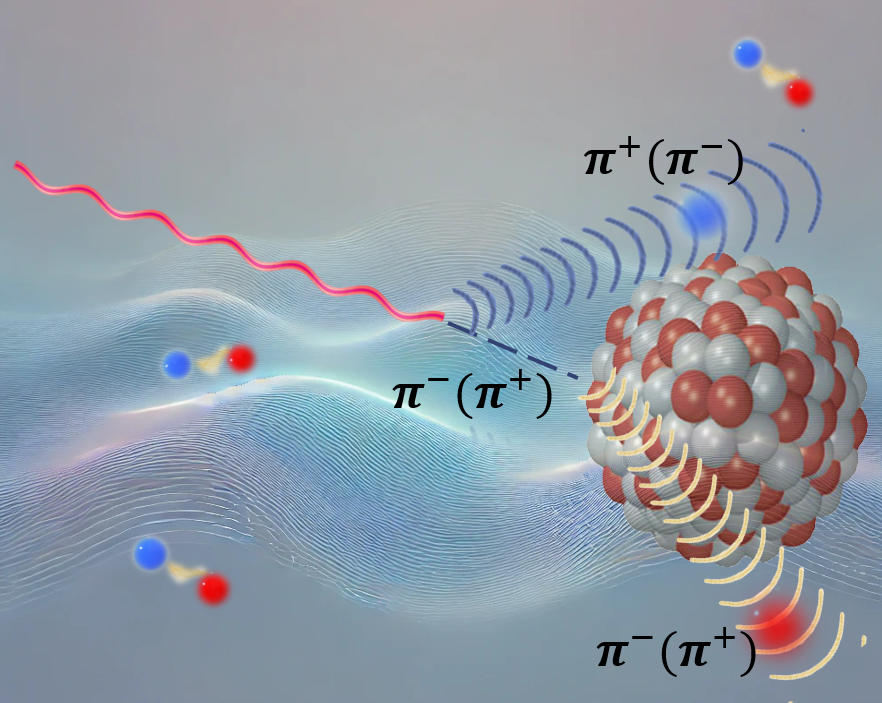 Entanglement-Enabled Intensity Interferometry (E²I²)
双粒子的双缝干涉
J. Cotler, F. Wilczek and V. Borish, Ann. Phys. (N. Y.) 424 (2021) 168346
2025年4月27日
第二十届中高能核物理大会-查王妹
16
Drell-Soding 过程
S.D. Drell, Phys. Rev. Lett. 5 (1960) 278
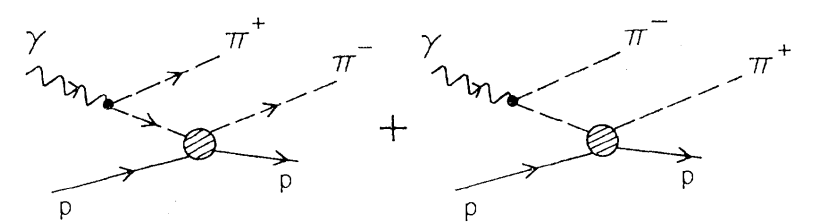 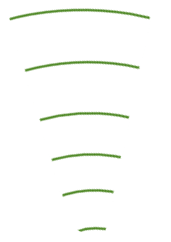 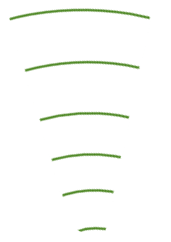 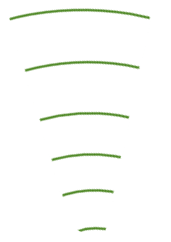 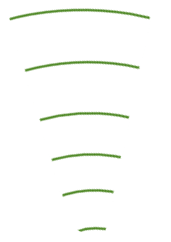 P. Soding Phys. Lett. 19 (1966) 702
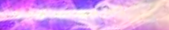 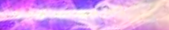 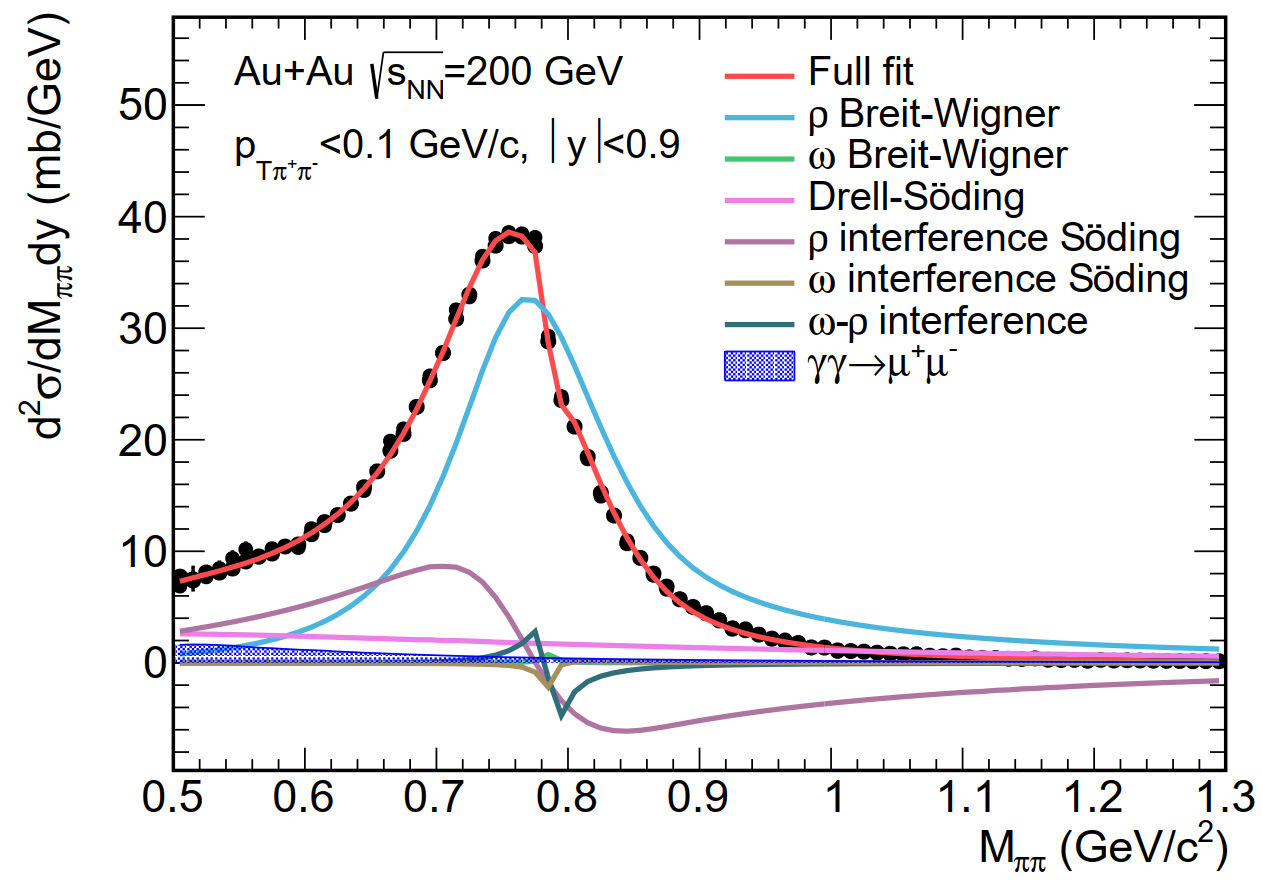 gold ion A
gold ion B
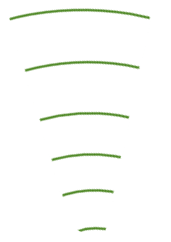 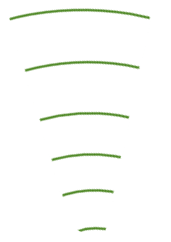 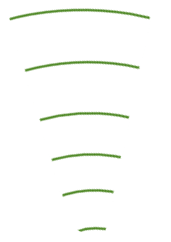 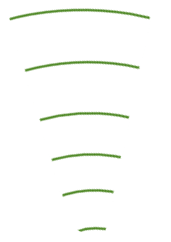 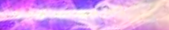 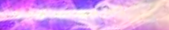 gold ion A
gold ion B
2025年4月27日
第二十届中高能核物理大会-查王妹
17
Drell-Soding 的自旋干涉
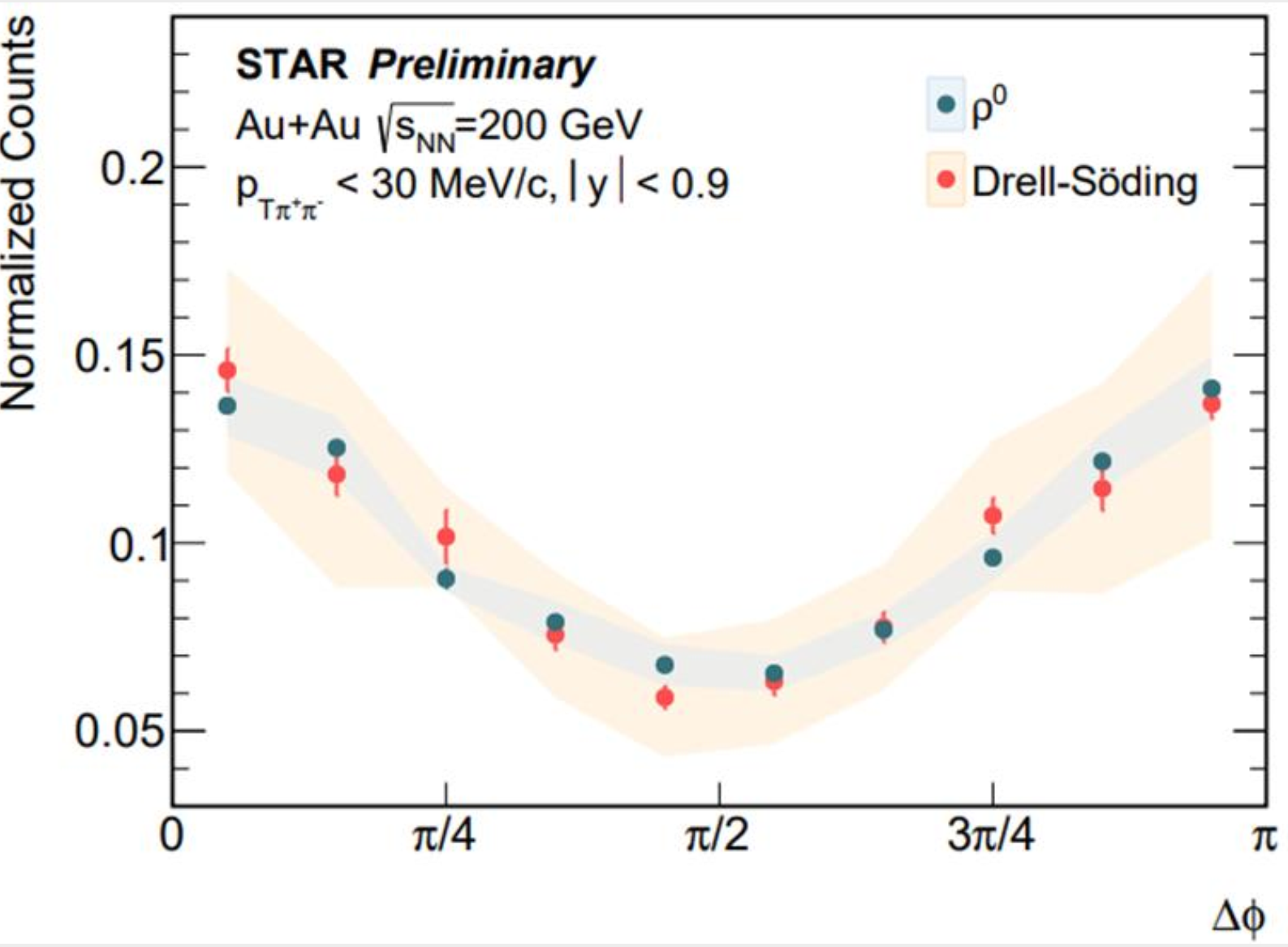 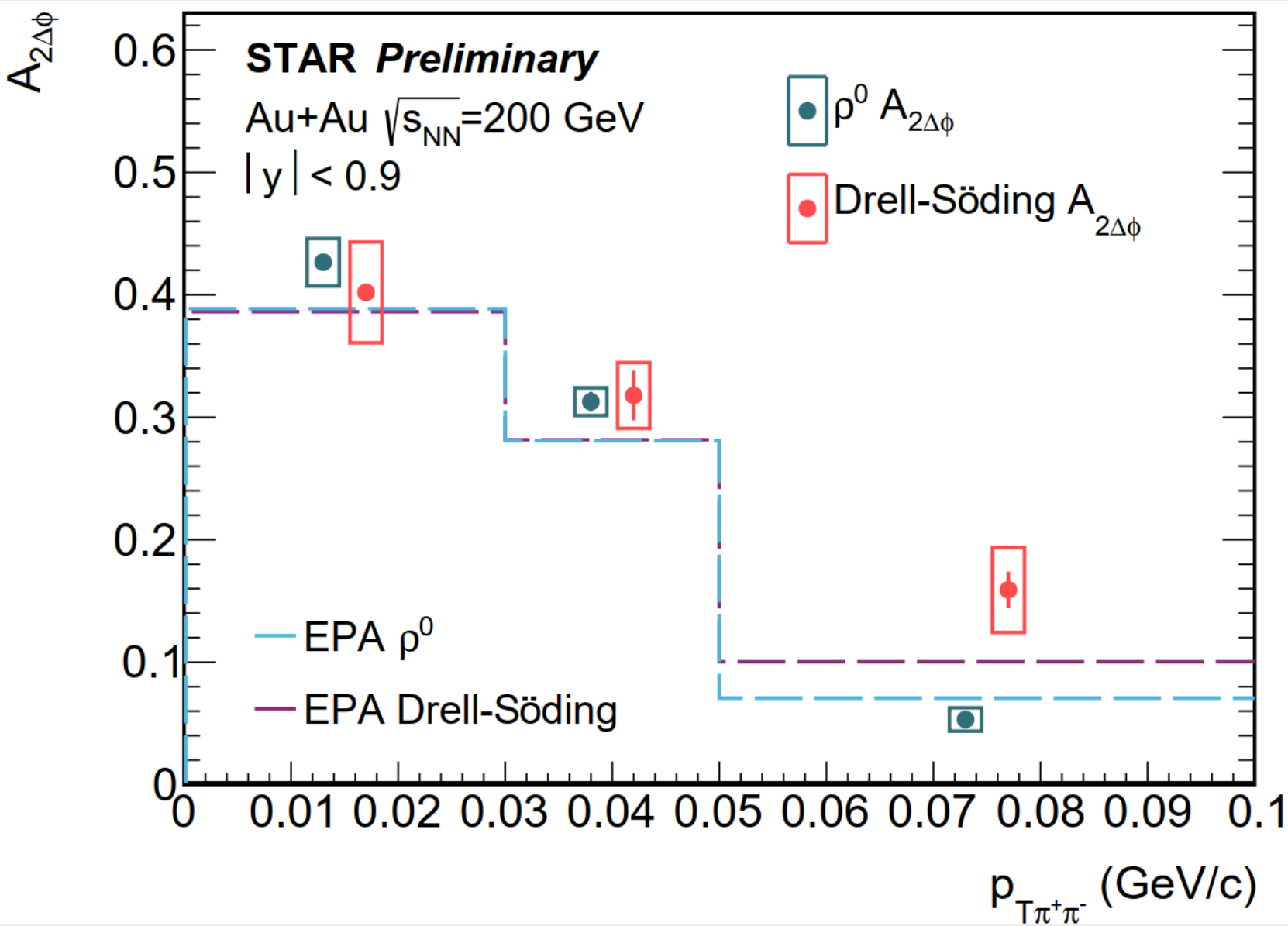 存在基于纠缠的自旋干涉
二阶余弦调制
2025年4月27日
第二十届中高能核物理大会-查王妹
18
J/y的自旋干涉为
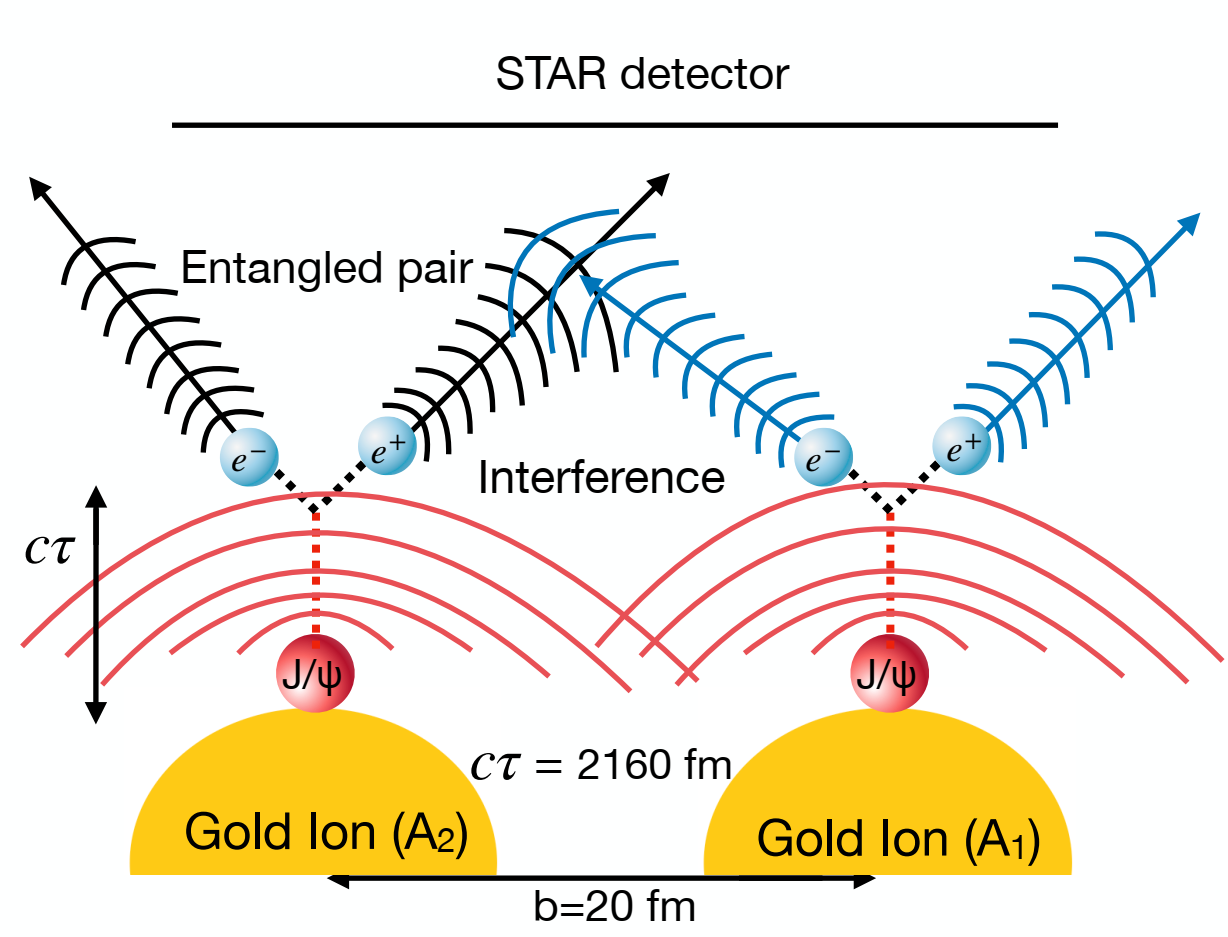 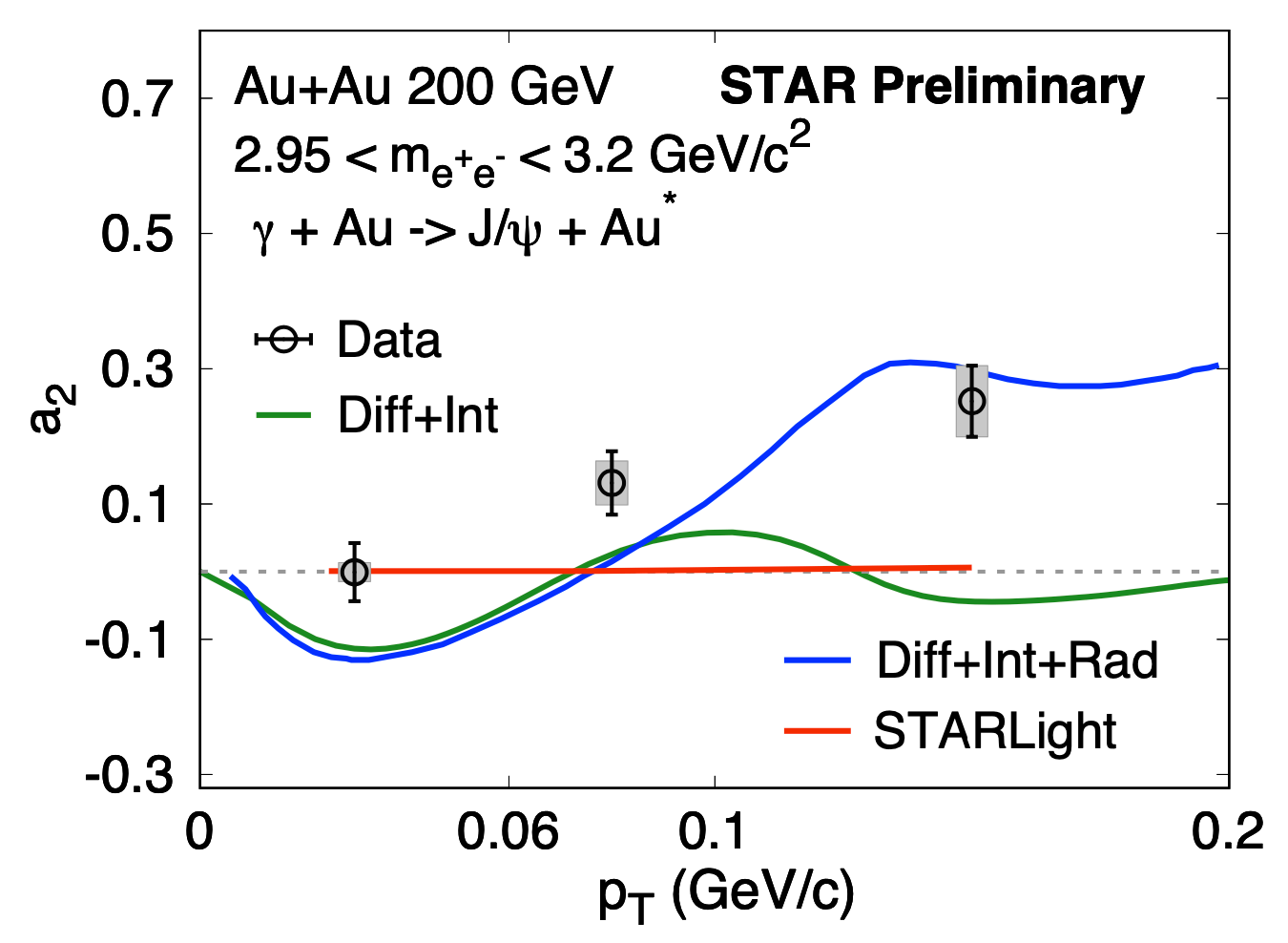 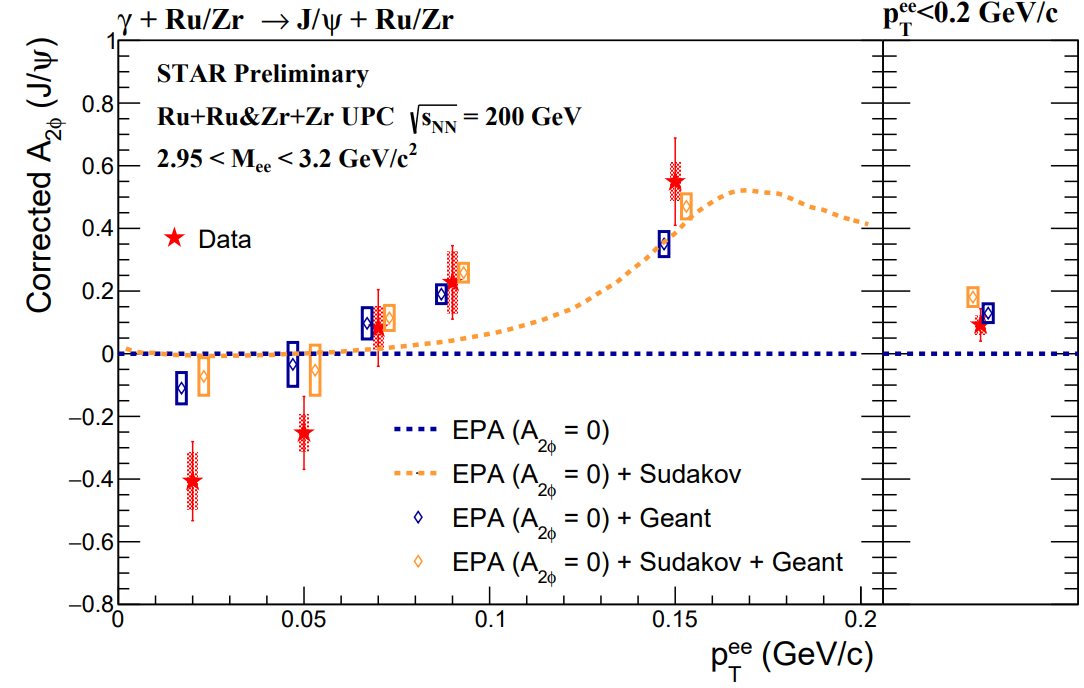 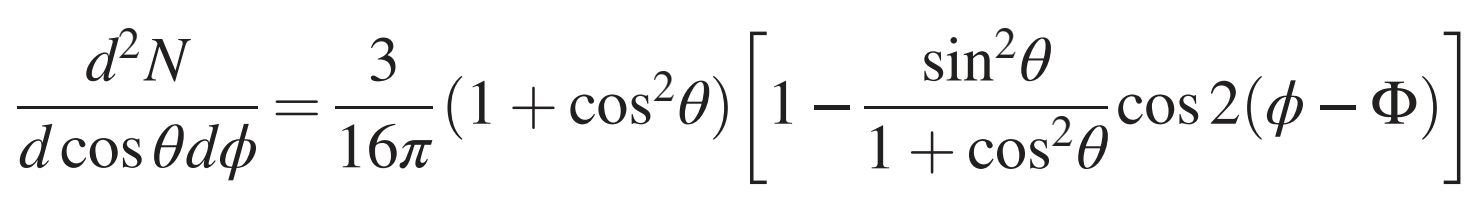 观测到自旋干涉行为的迹象
探测器效应显著
Internal photon radiation
二阶余弦震荡行为与r介子符号相反
2025年4月27日
第二十届中高能核物理大会-查王妹
19
极化方向的实验测量
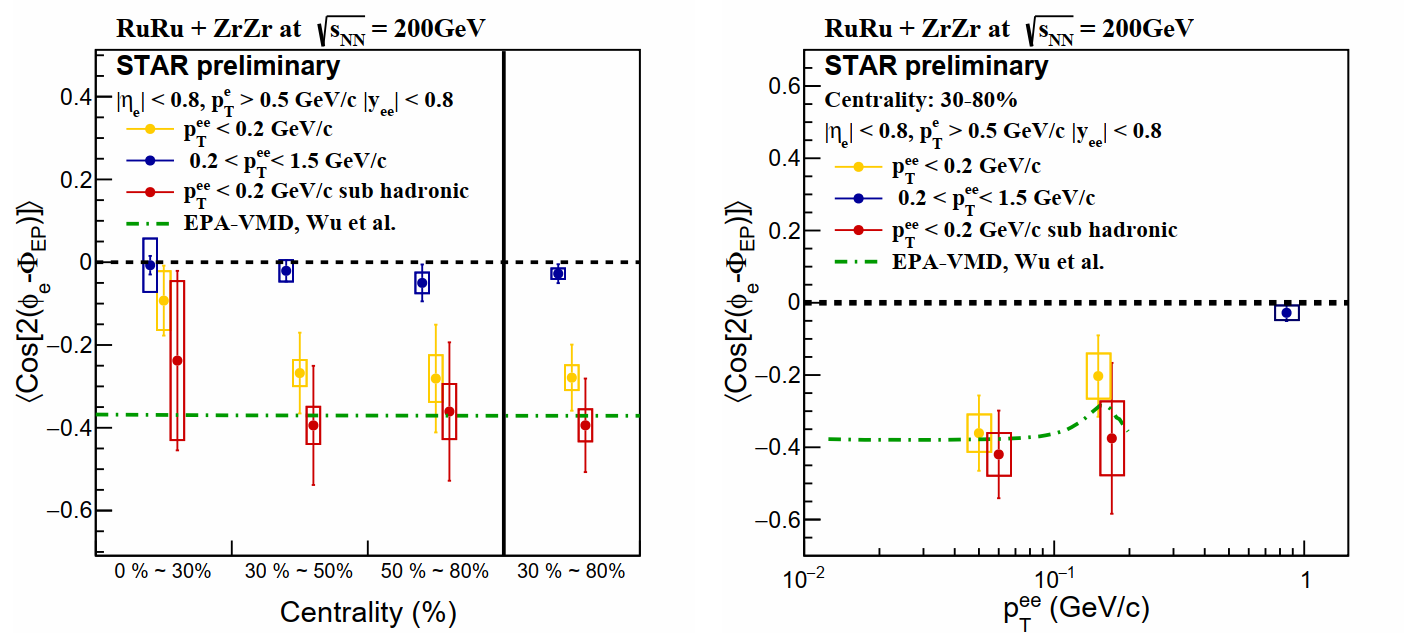 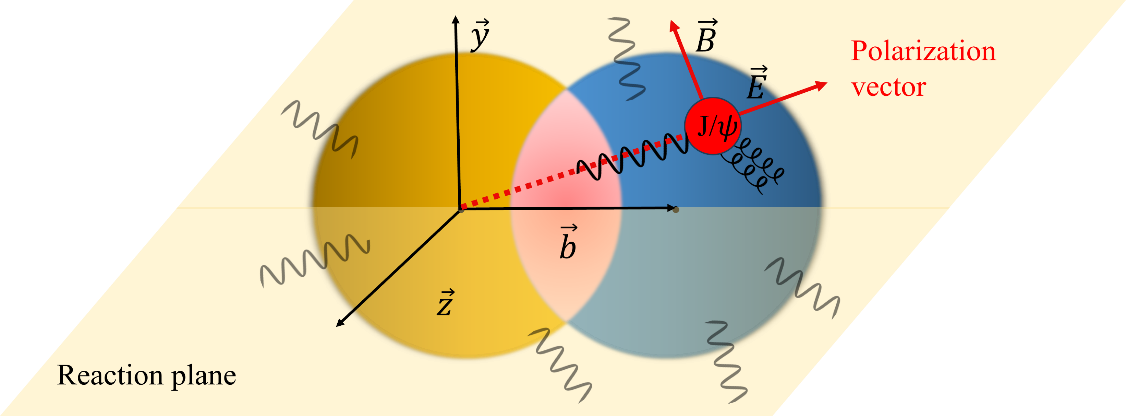 新的反应平面探测方法
直接与碰撞初始几何关联
无逐事例涨落
无非流效应影响
统计较差
X. Wu et al., PRR 4 (2022) L042048
线性极化的方向确实沿着碰撞参数的方向！
2025年4月27日
第二十届中高能核物理大会-查王妹
20
矢量介子光致产生的相关物理
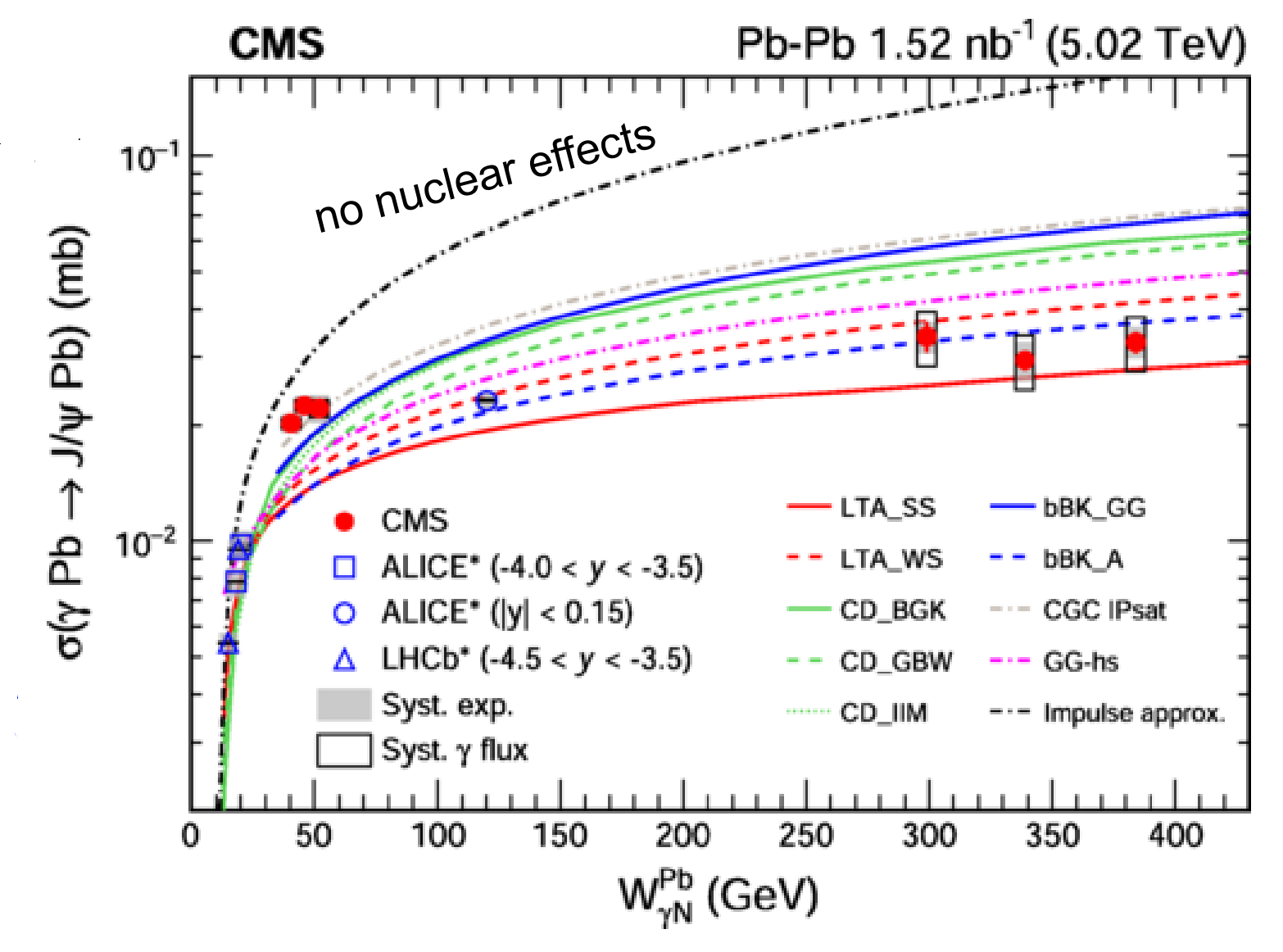 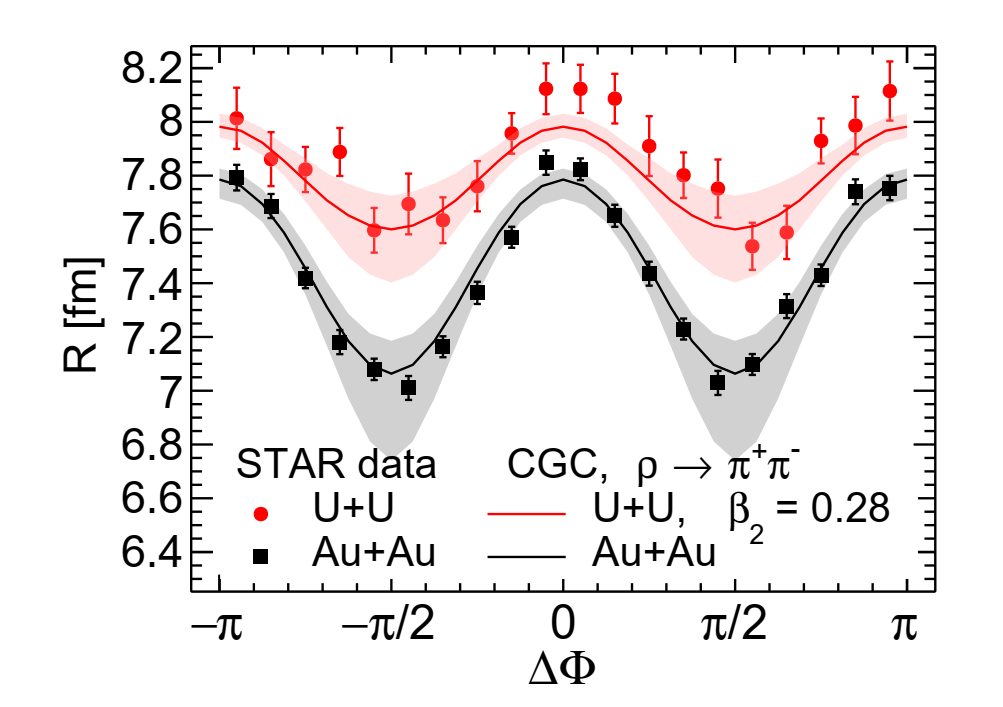 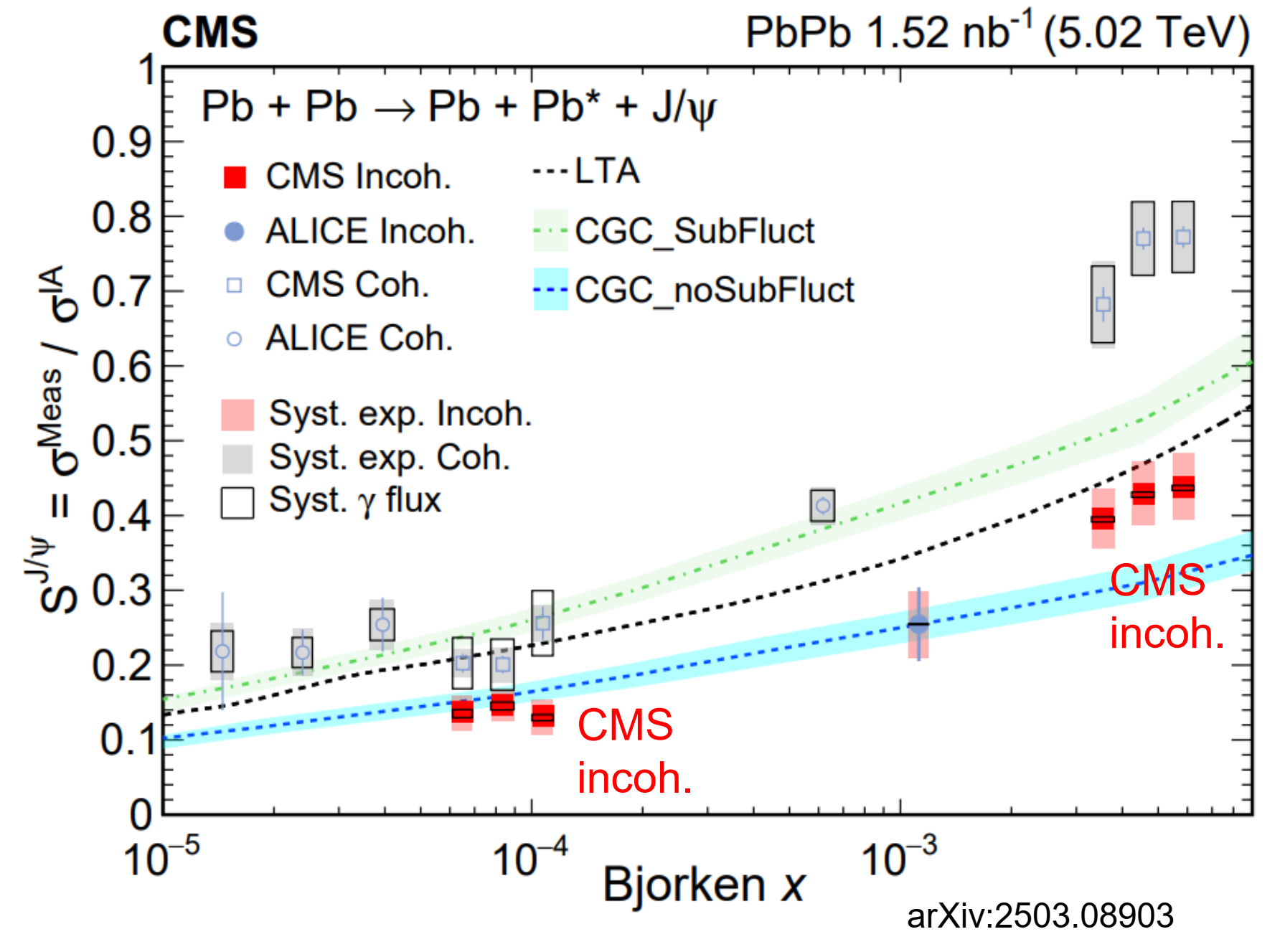 CMS, Phys. Rev. Lett. 123 (2013) 26201
CMS, arXiv2503.08903
H. Mäntysaari et al., Phys.Rev.C 109 (2024)  024908
nPDF的提取
胶子饱和？
核形变参数的限制
2025年4月27日
第二十届中高能核物理大会-查王妹
21
矢量介子光致产生的相关物理
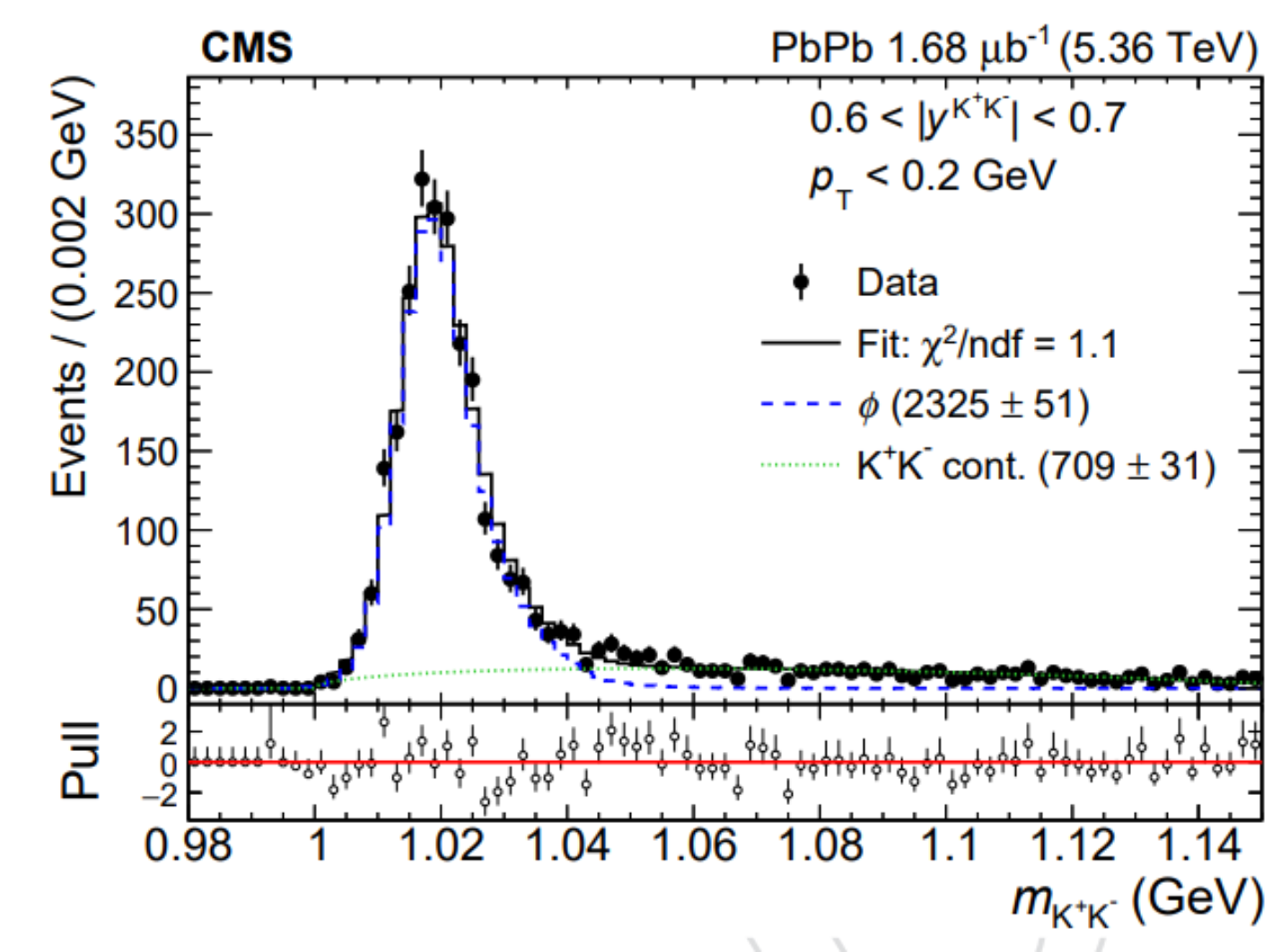 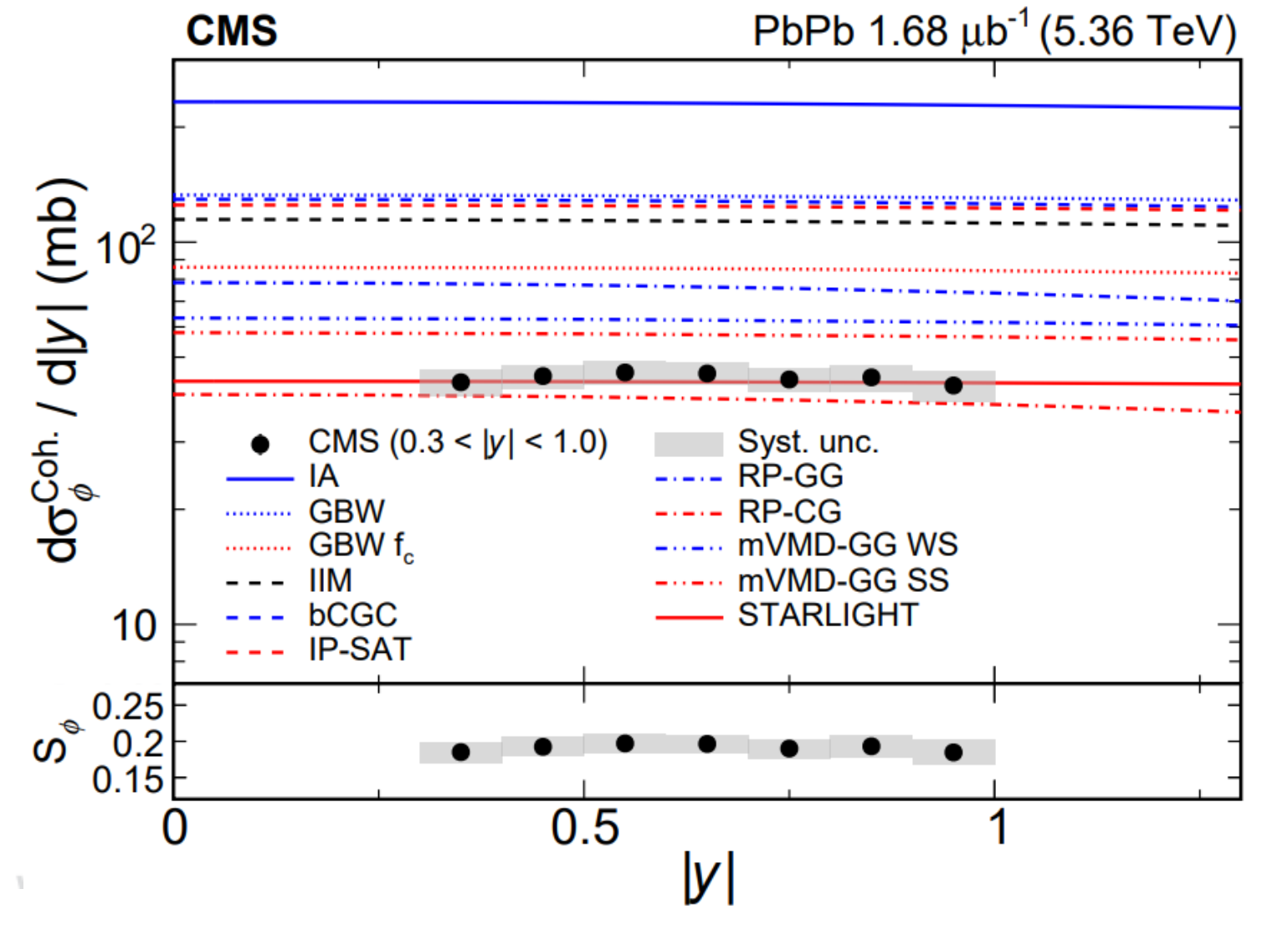 CMS, arXiv2504.05193
f介子相干光致产生的首次观测！
2025年4月27日
第二十届中高能核物理大会-查王妹
22
正反质子对的光致产生
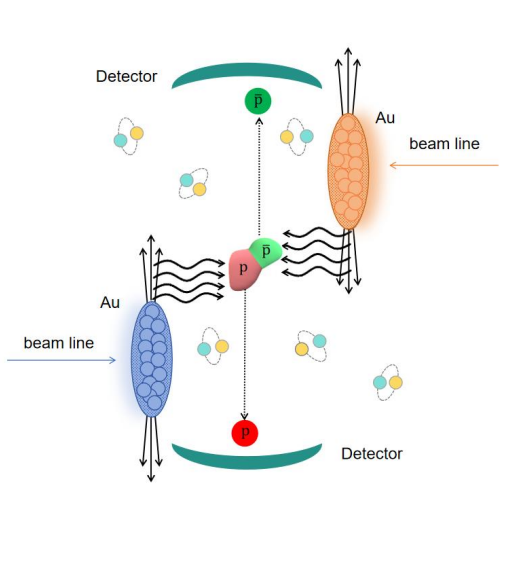 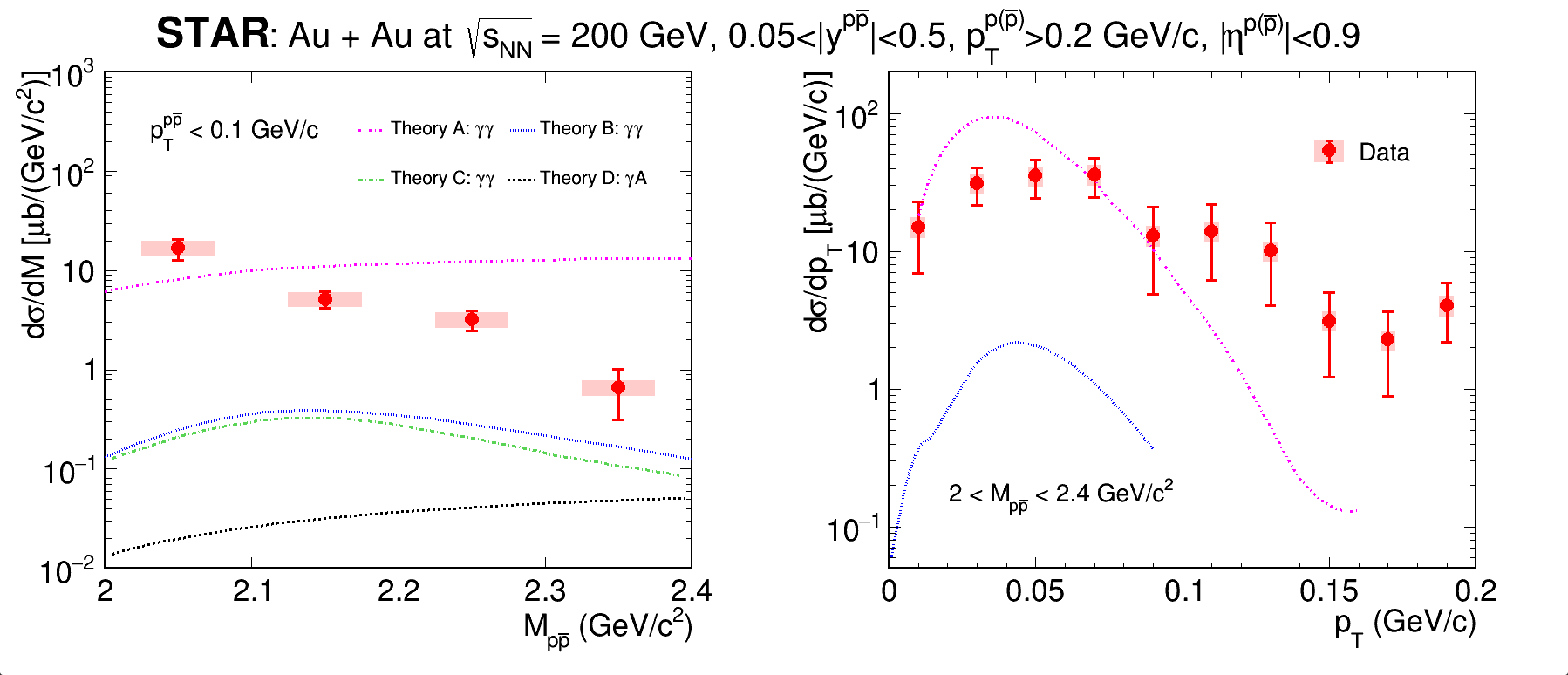 Theory B: : Shao et al., arXiv:2406.05618
Theory A: Pu et al., arXiv:2407.06091
QED真空激发
重离子碰撞中正反质子对光致产生的首次观测！
2025年4月27日
第二十届中高能核物理大会-查王妹
23
光-光与光-核作用伴随产生
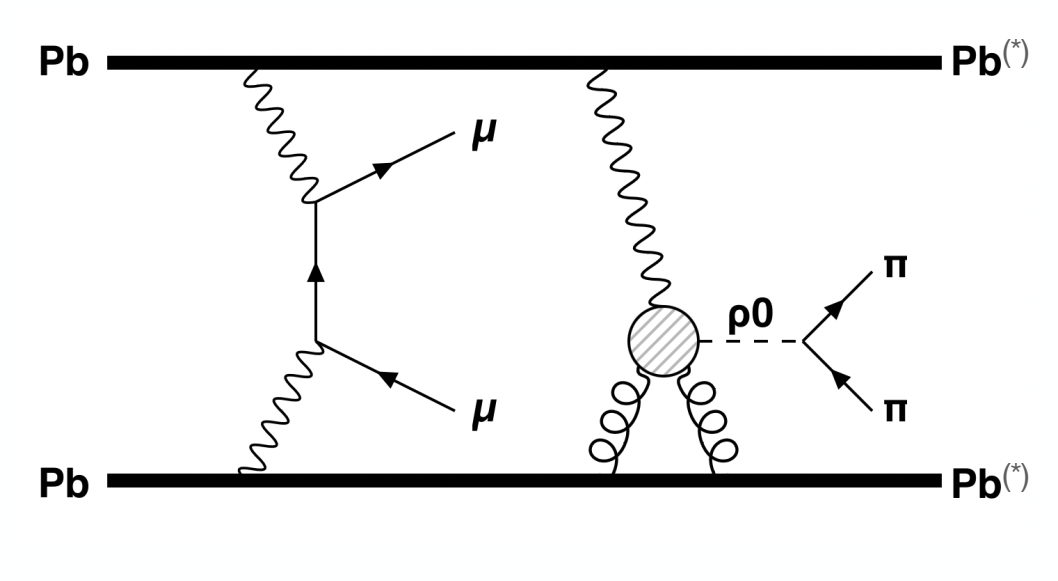 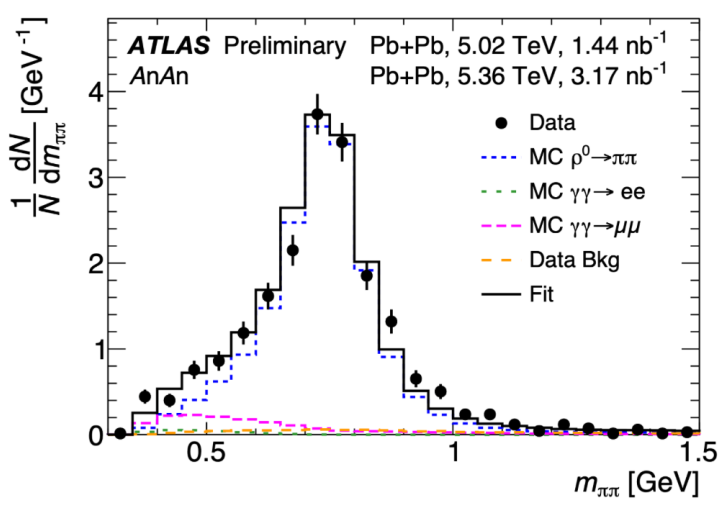 ATLAS, CERN-EP-2025-071
多重光致过程的实验观测！
2025年4月27日
第二十届中高能核物理大会-查王妹
24
总结
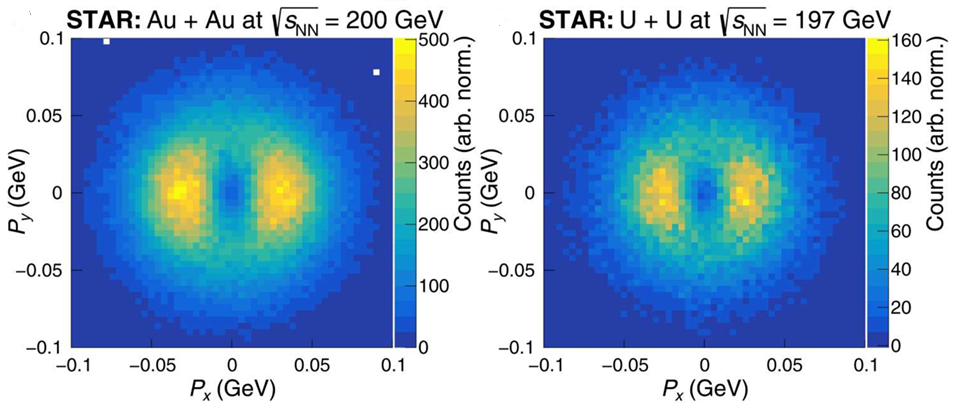 光致产生广泛存在于相对论重离子碰撞中

重离子碰撞中光致产生干涉与线性极化
费米尺度的双缝干涉
量子纠缠导致干涉
线性极化与反应平面的关联
二阶余弦震荡---自旋空间的干涉行为
光光产生正反质子对的实验观测

光光与光-核作用的伴随产生
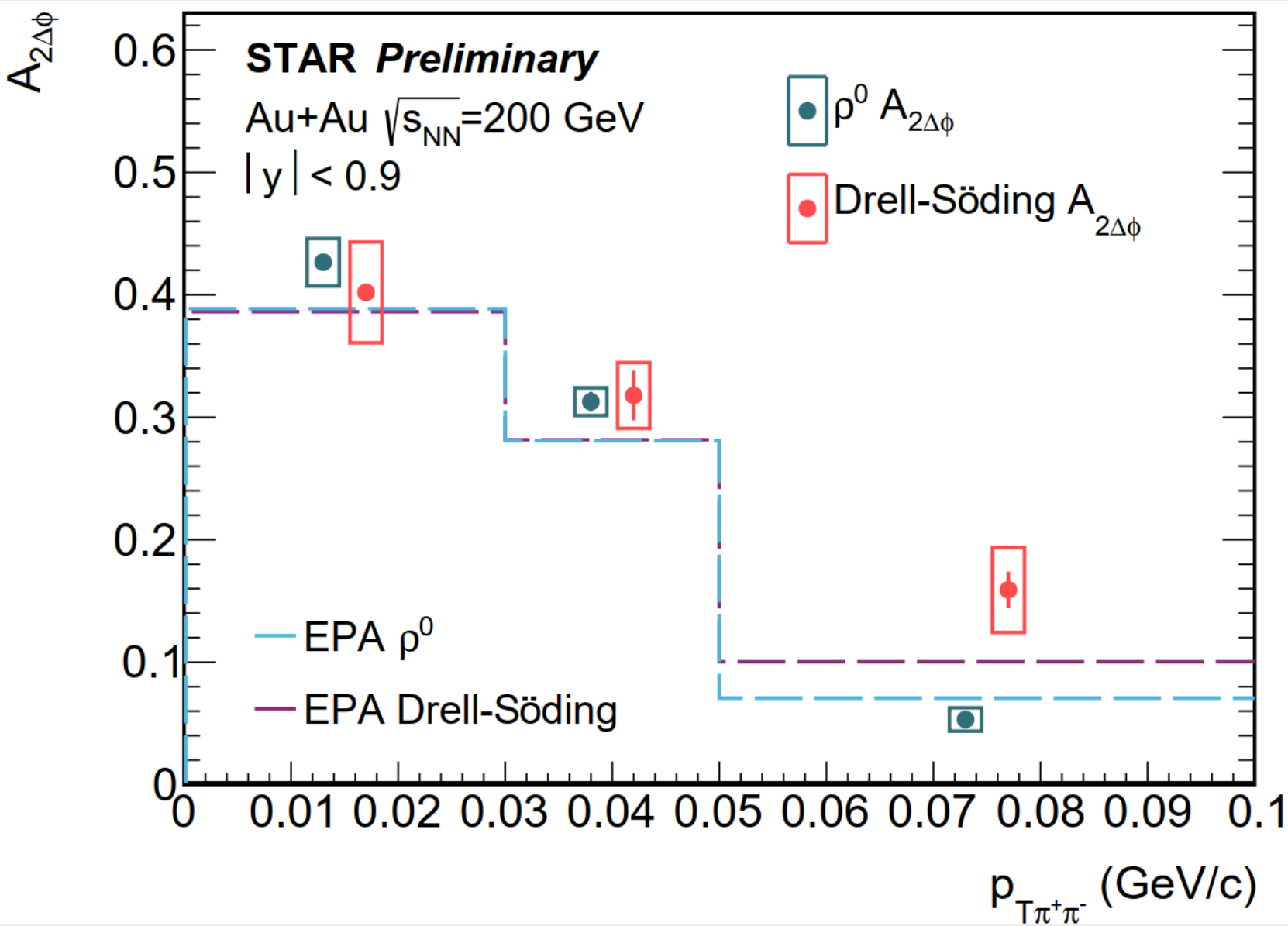 2025年4月27日
第二十届中高能核物理大会-查王妹
25